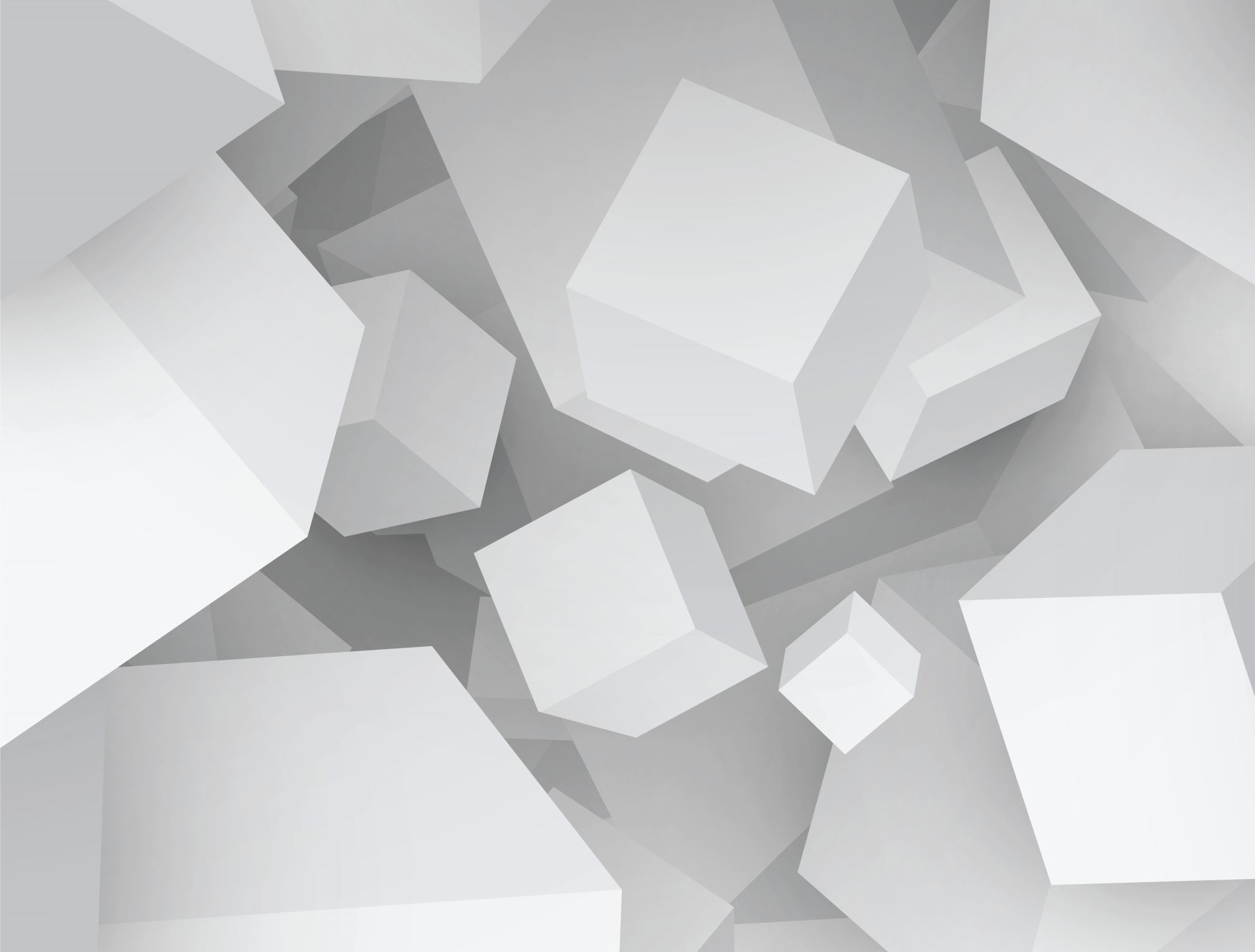 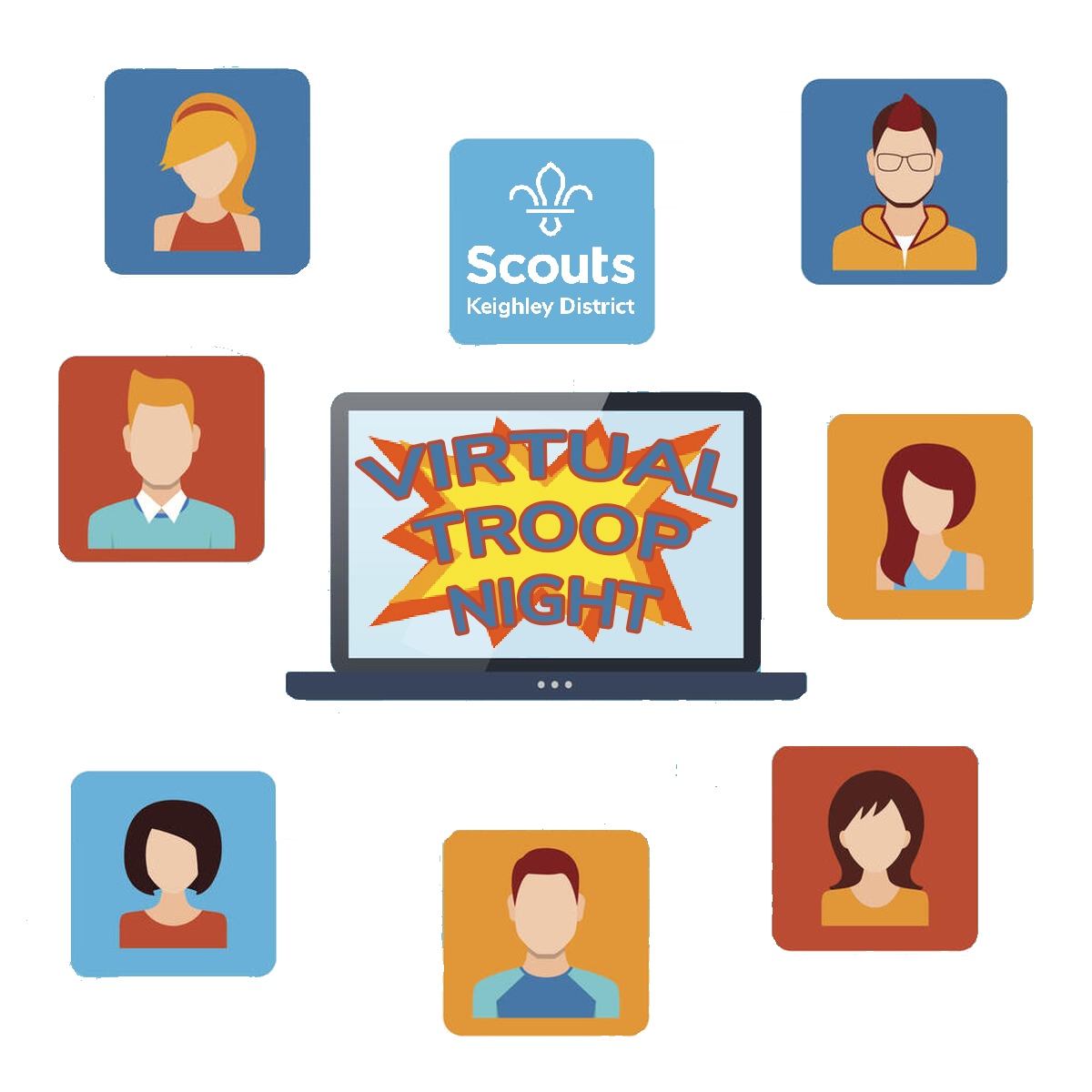 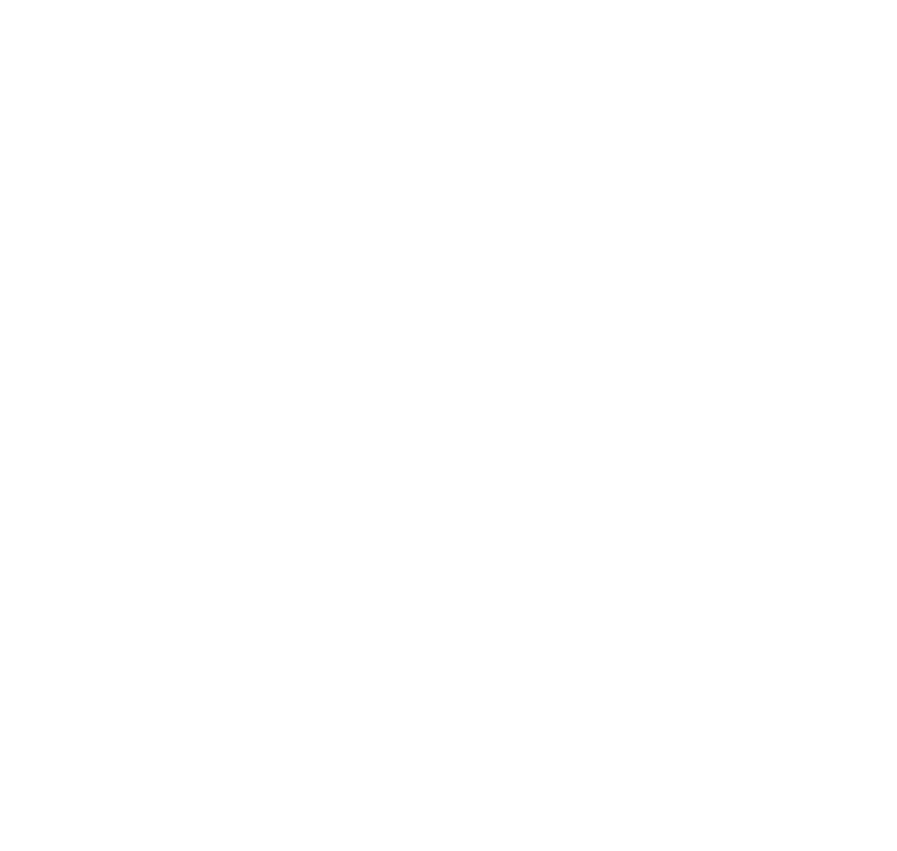 Camping
Some need to knows
BADGE ALERT: COMPLETING THIS COVERS CAMPER – PART 3,4,5 & OUTDOORS – PART 3, 9
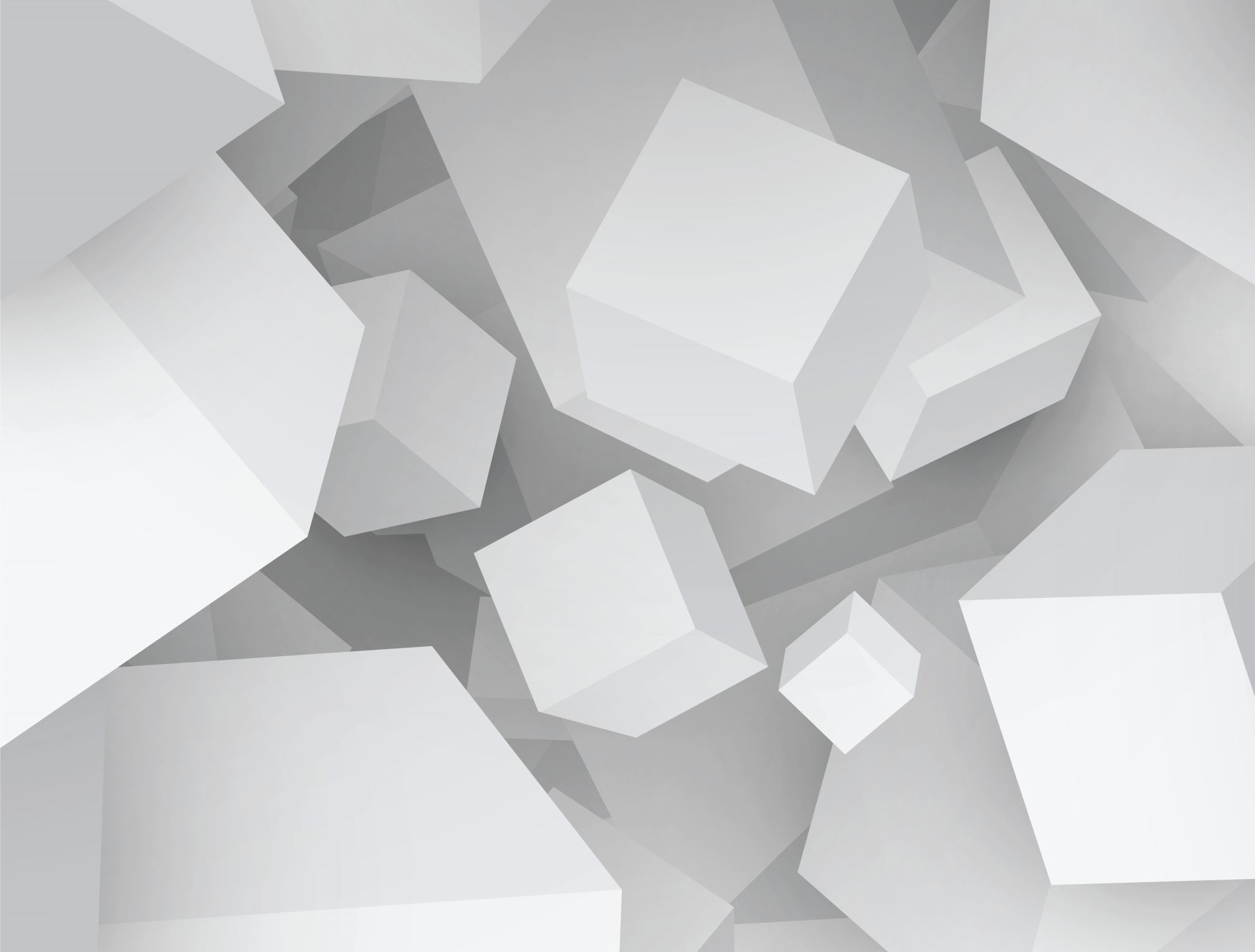 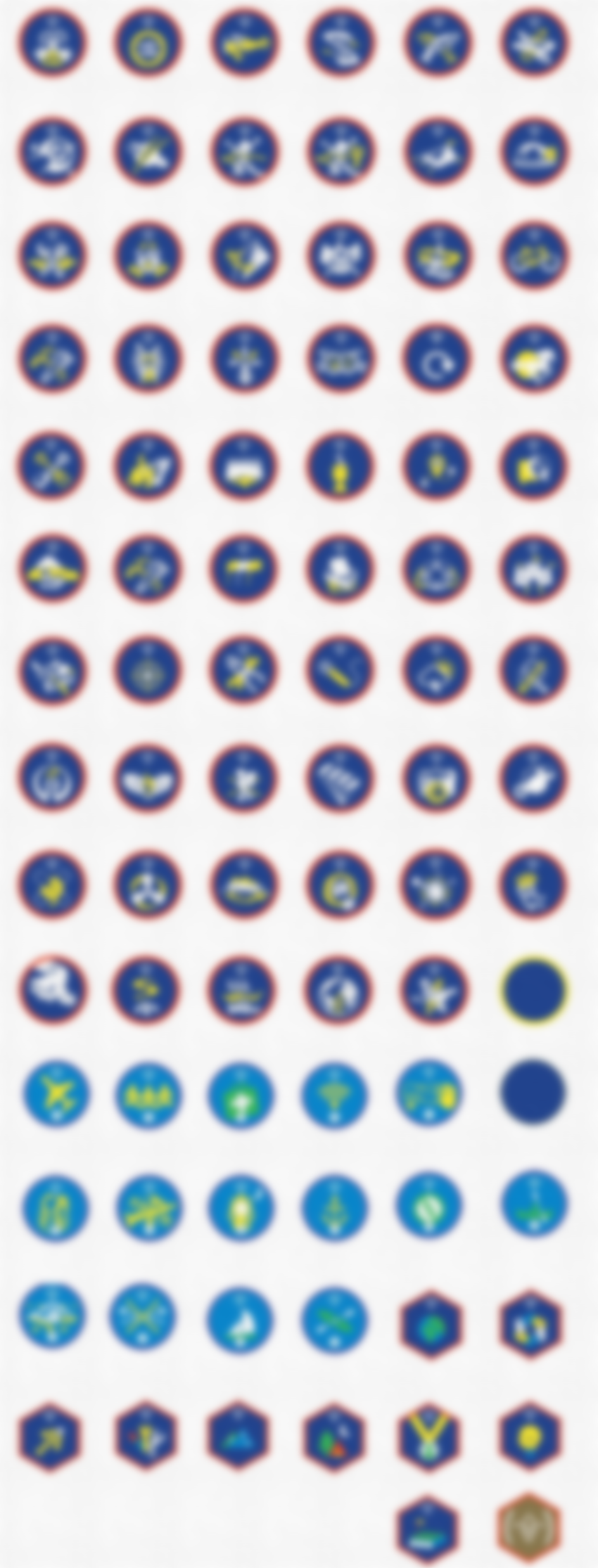 LETS GO CAMPING!
BUT WHAT EQUIPMENT DO WE NEED?
LETS TRY AND CREATE A LIST OF EQUIPMENT WE NEED
Camping
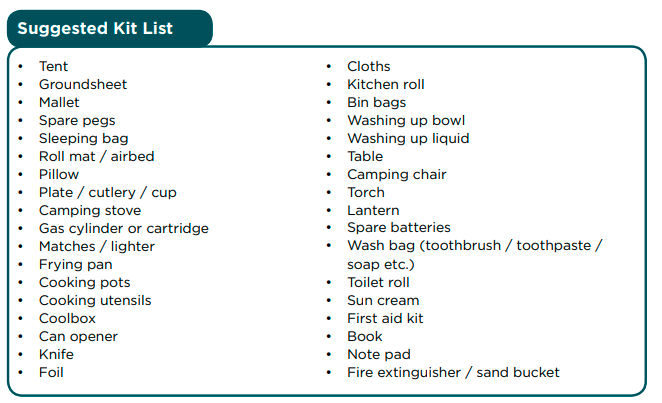 Some need to knows
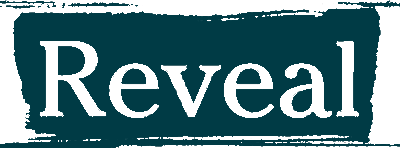 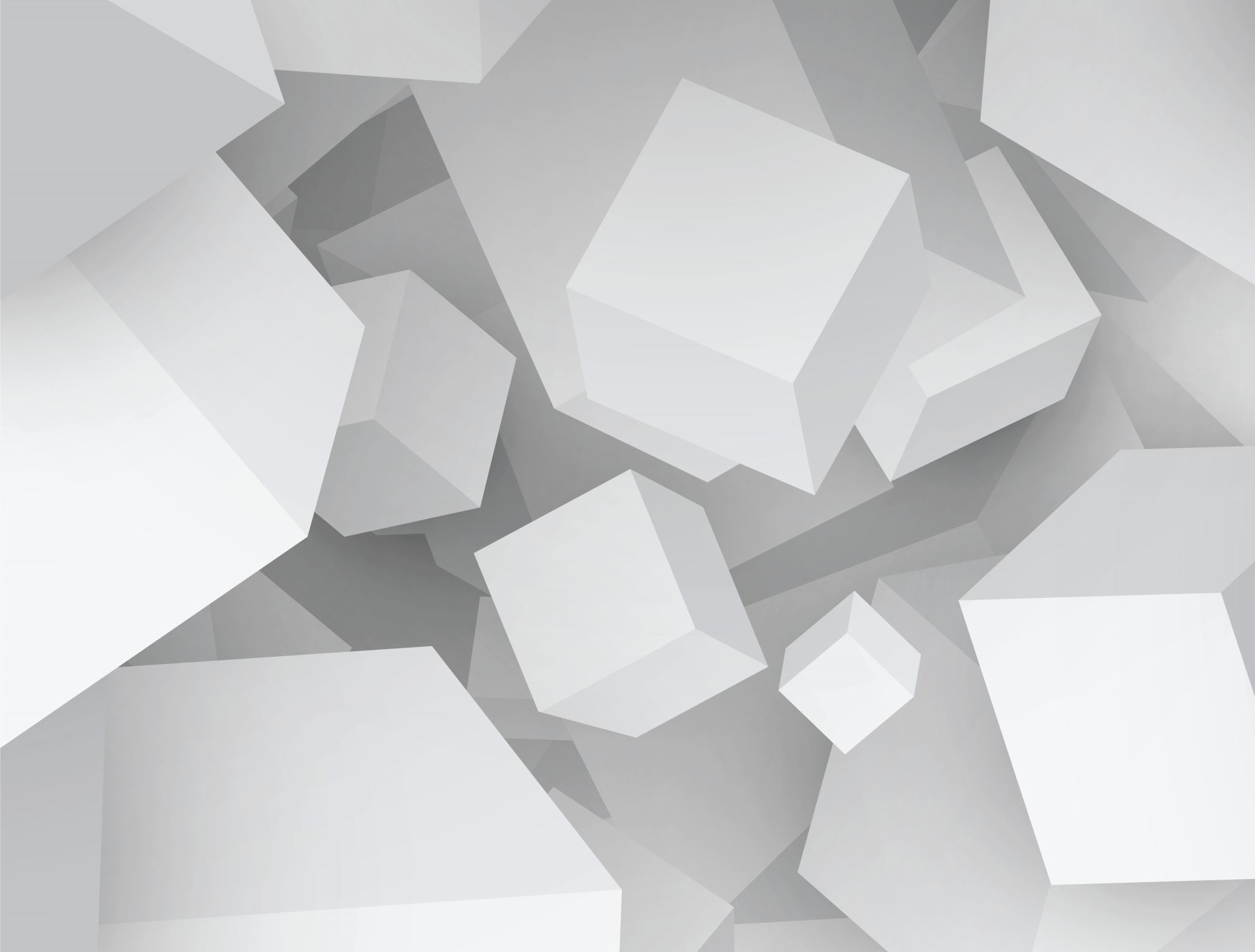 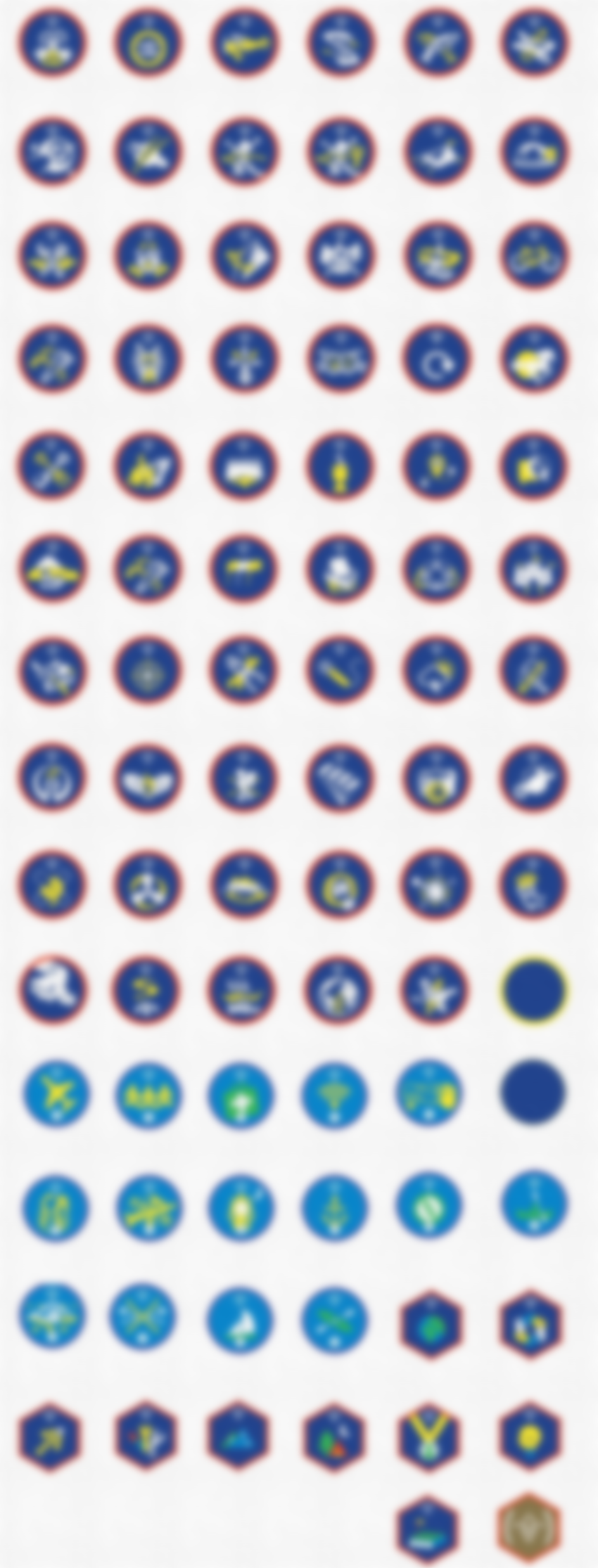 TYPES OF TENTS
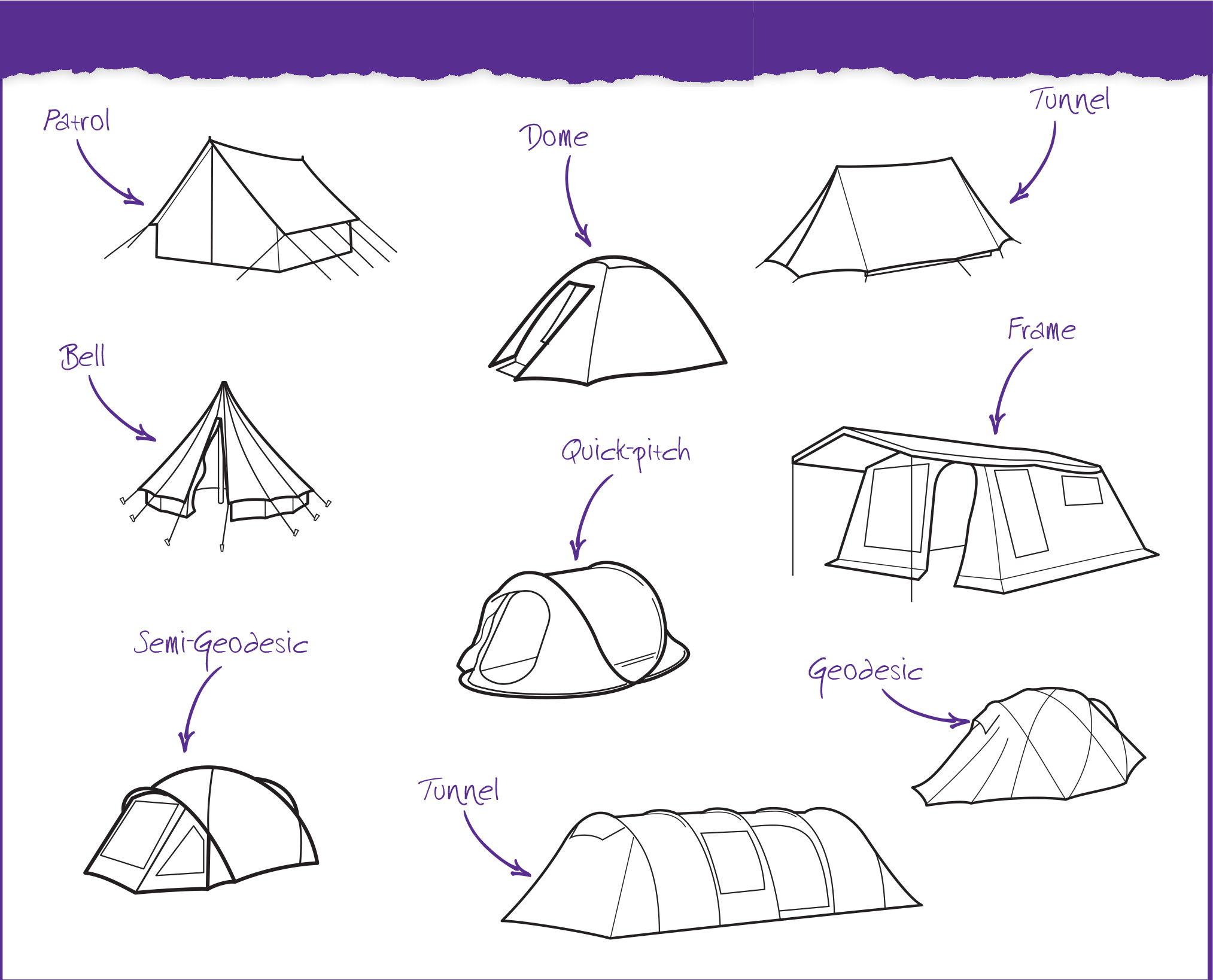 Camping
Some need to knows
ARE ALL TENTS SUITABLE FOR ALL KINDS OF CAMPING?
LETS DISCUSS WHAT SCENARIO  EACH TENT IS BEST SUITED FOR
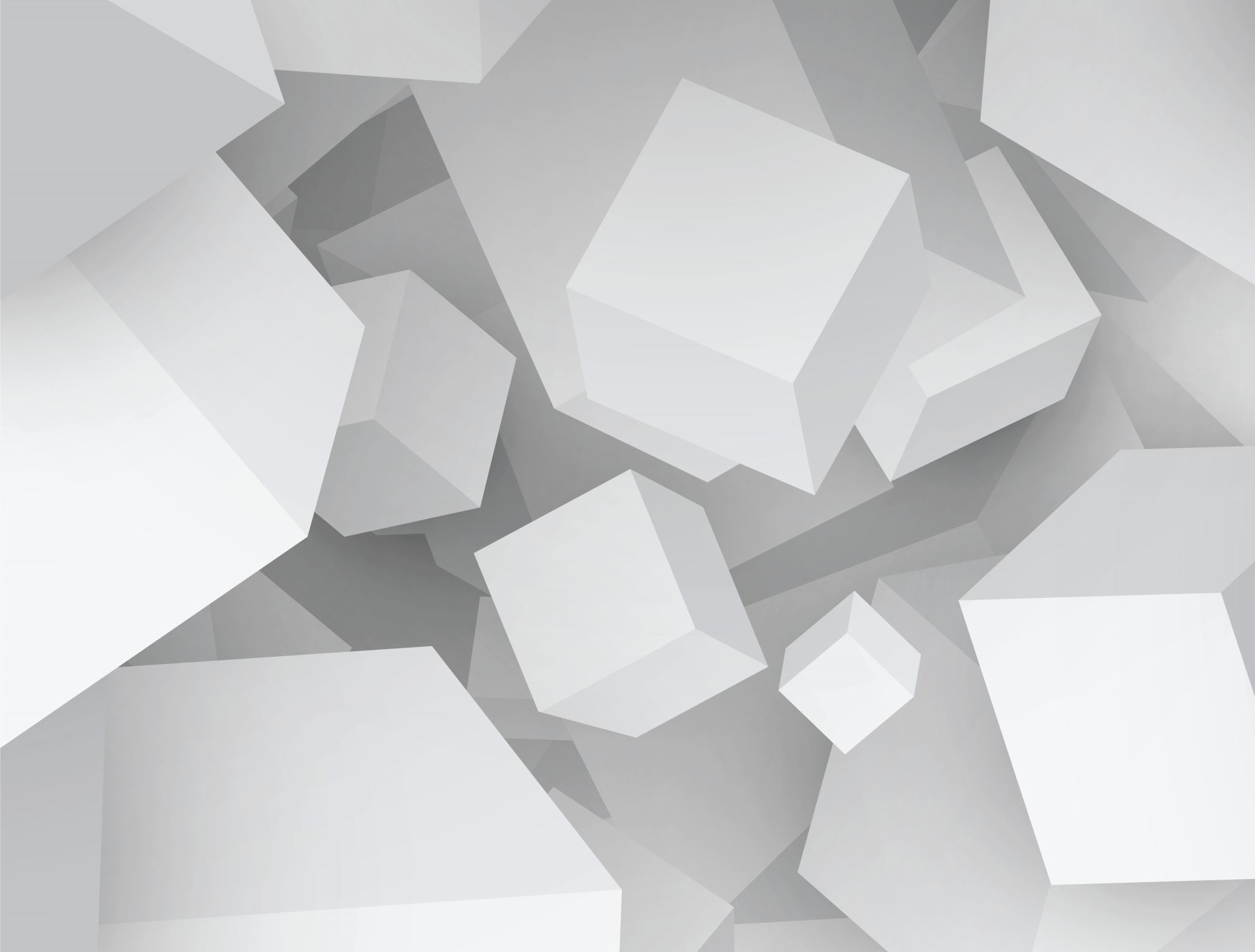 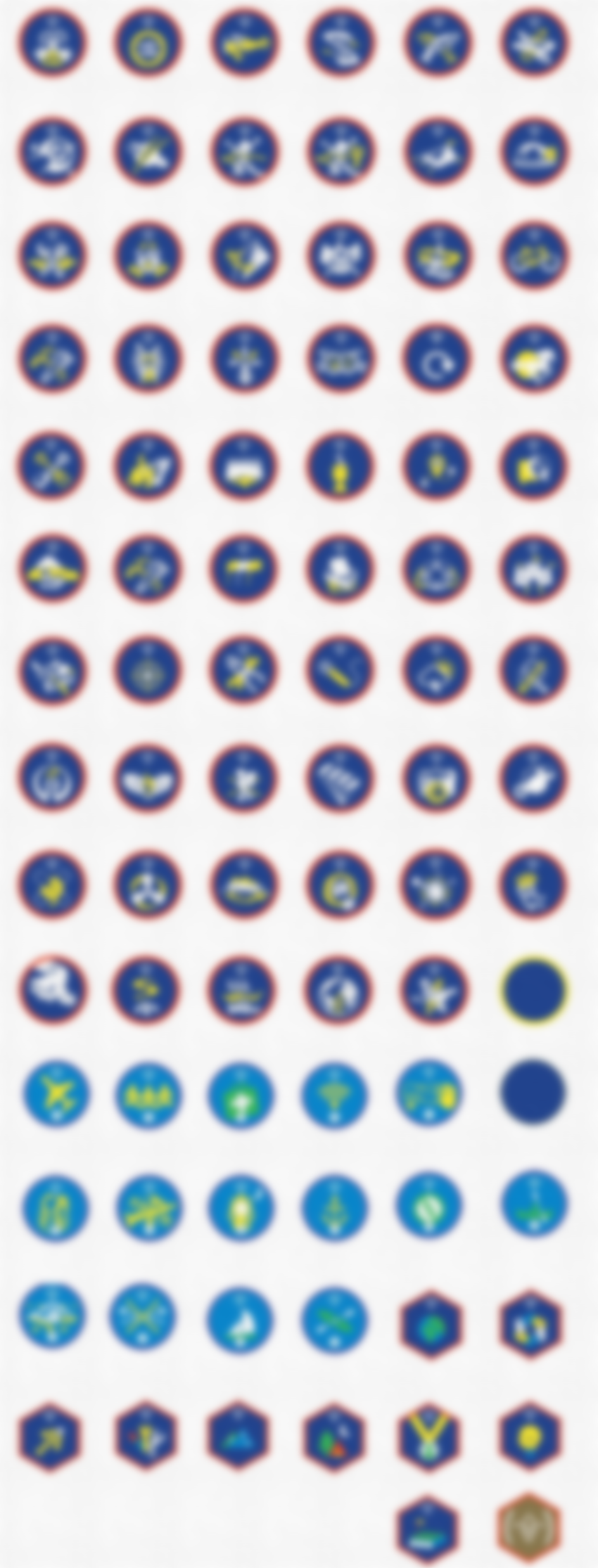 LOCATION LOCATION LOCATION
WE NEED TO THINK ABOUT WHERE WE ARE PITCHING OUR TENTS
WHAT CONSIDERTIONS SHOULD WE MAKE ON CAMP?
Camping
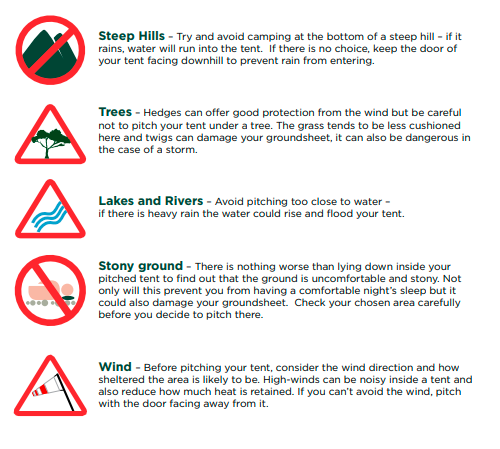 Some need to knows
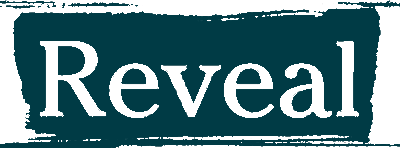 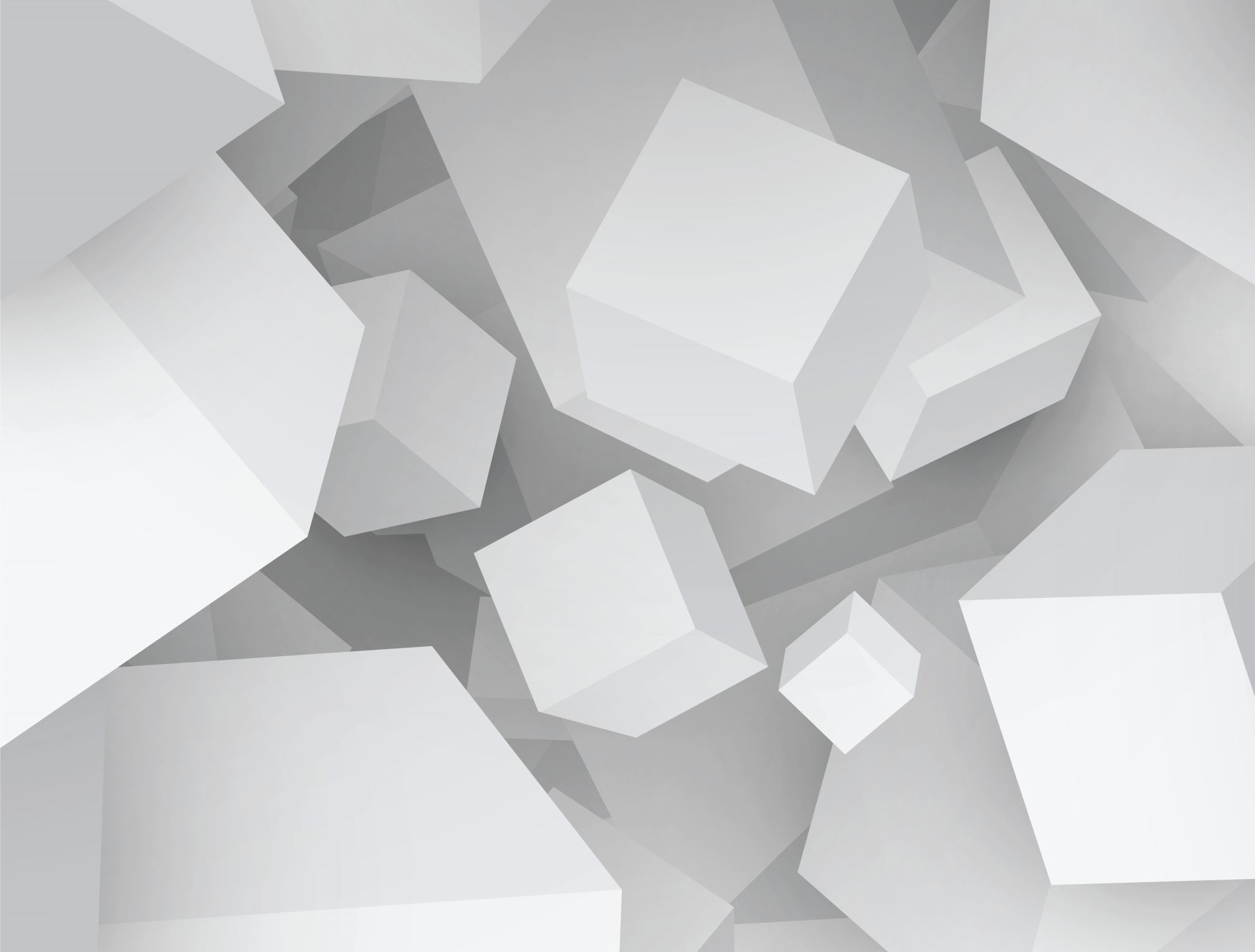 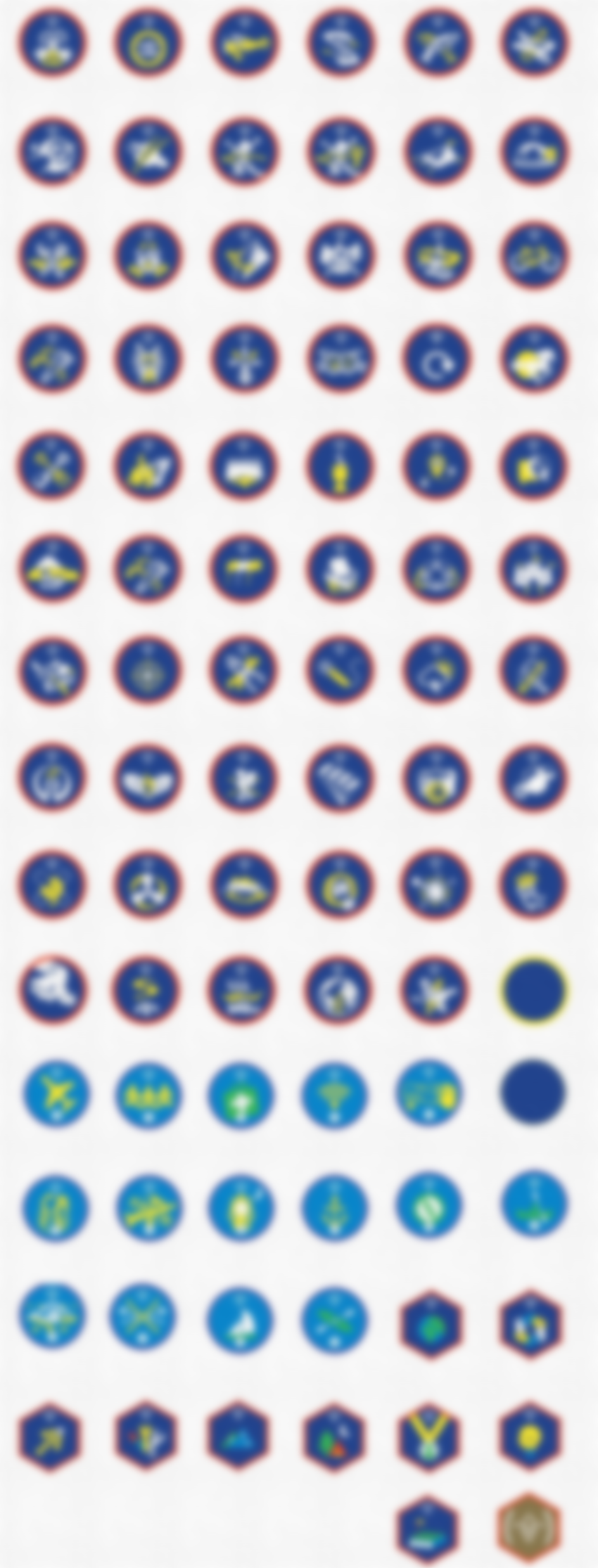 AND WHAT ELSE?
Safe drinking water should be available within a short distance. If none is available or you are uncertain of the quality of the water, the water should be boiled or purifying tablets used.

Make sure there is sufficient level ground for all tents and recreation areas.
If a sunny aspect is preferred, the tents should be pitched facing south east to get the morning sun.

The site should have an adequate supply of wood for open fires, if permitted, and for the construction of camp gadgets.

The site should be accessible for vehicles; a road or track is therefore essential.

Depending upon the purpose of the camp, facilities must exist for the camp's major activities.
Camping
Some need to knows
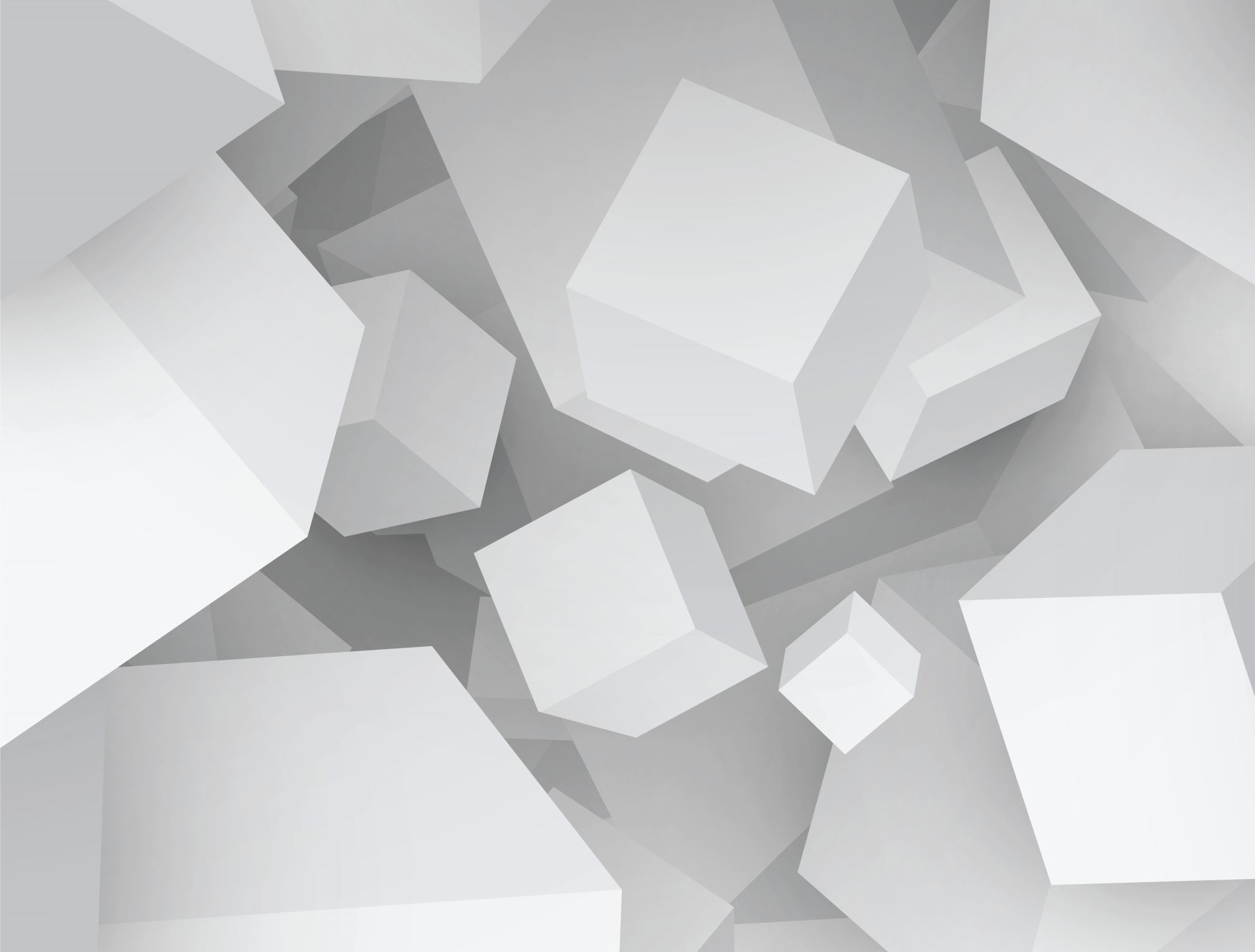 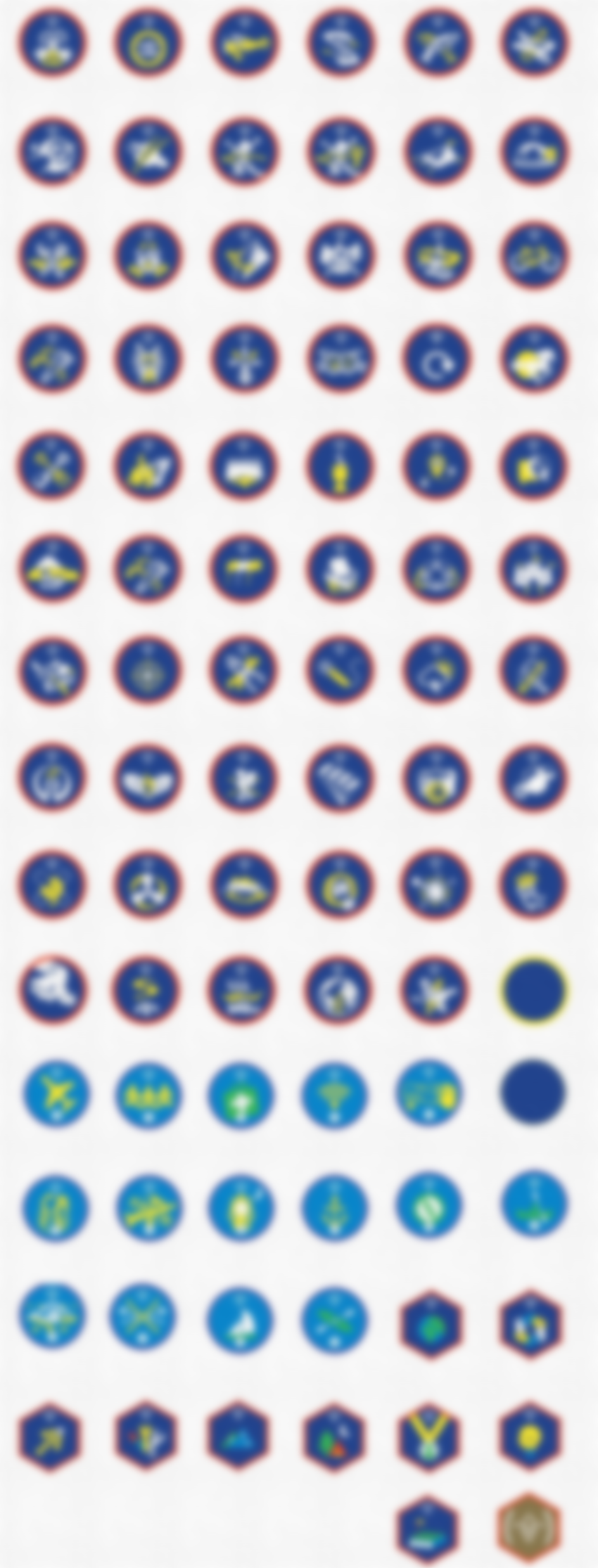 AND WHAT ELSE?
Camping
If you are backpacking, ensure that you will be able to reach a site at least one hour before sunset.
It may not be possible to include all these factors - unless you have found the perfect site of course!

You will need to decide what are the most important for your camp.
Some need to knows
ACTIVITY
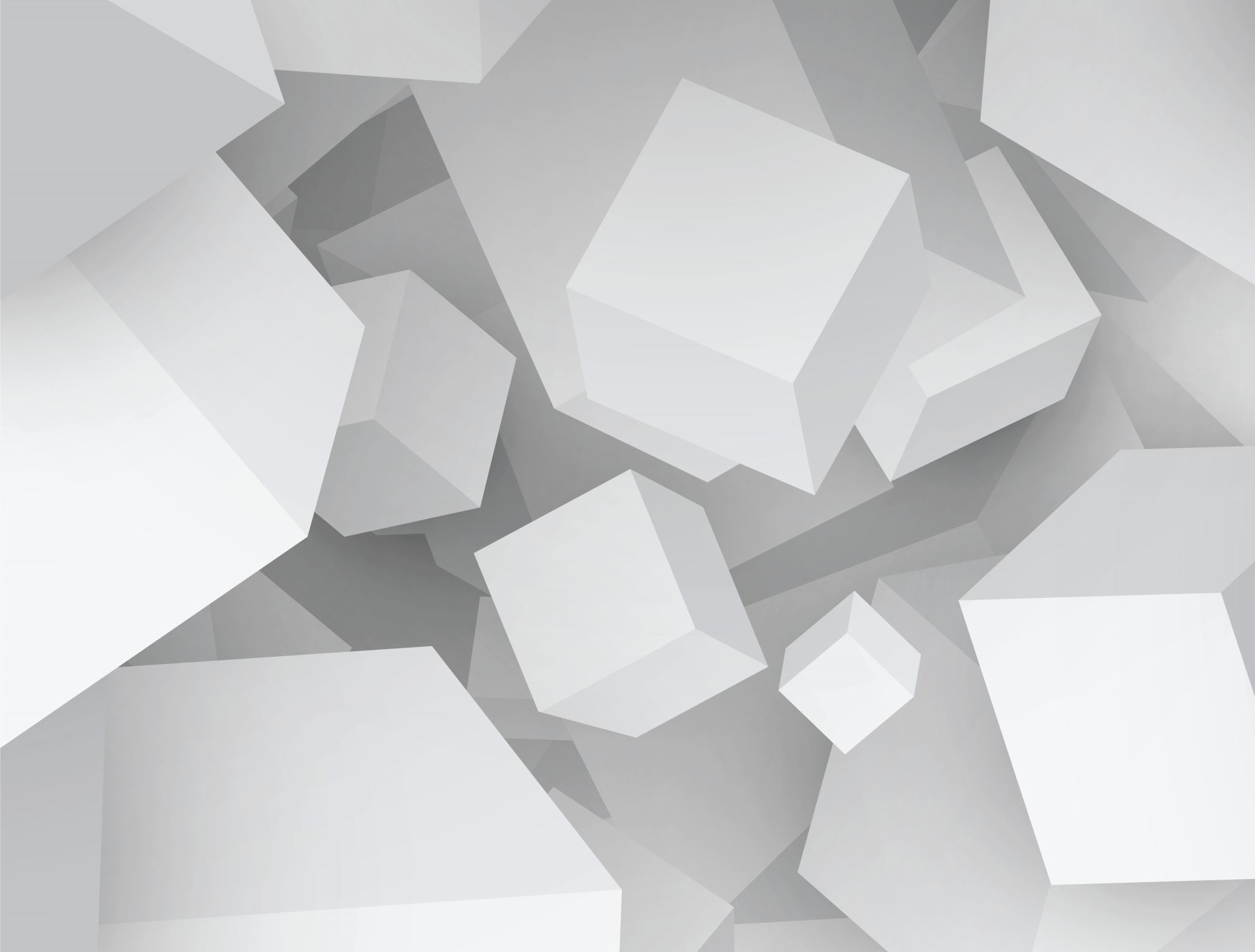 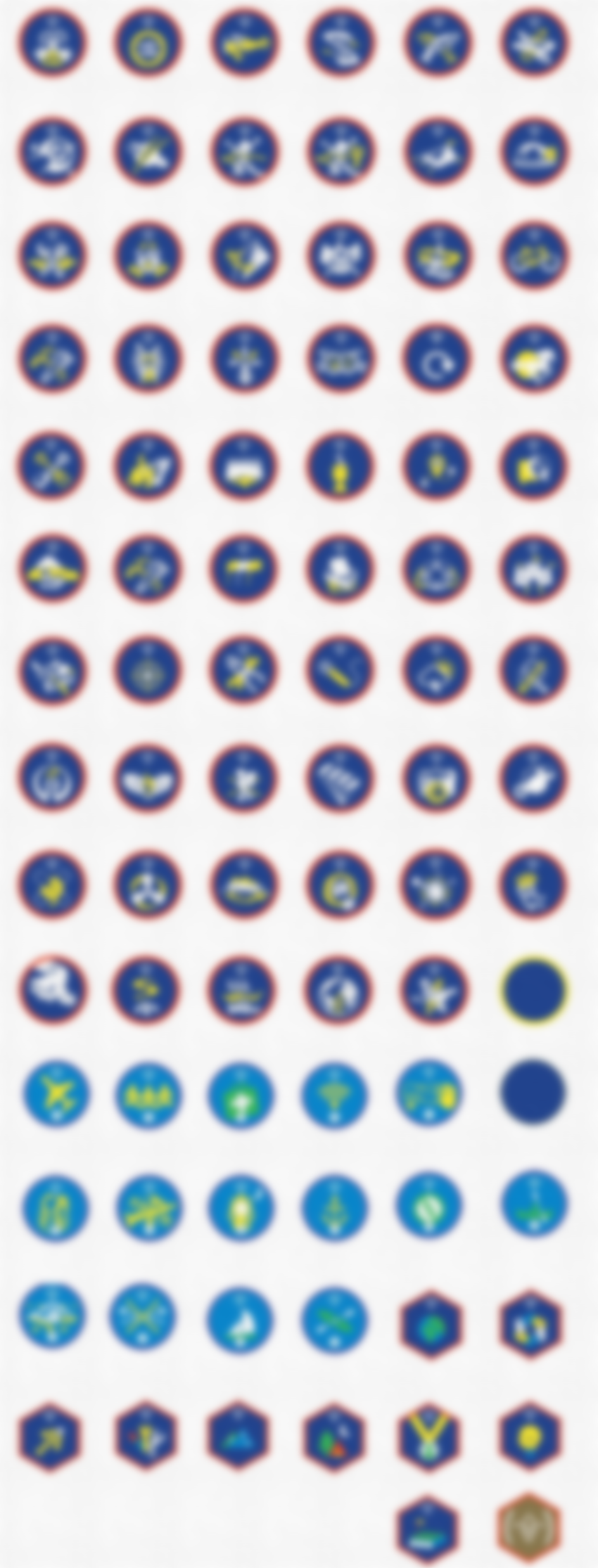 LETS PLAN OUR CAMPSITE
HERE’S WHAT YOU NEED TO KNOW
Camping
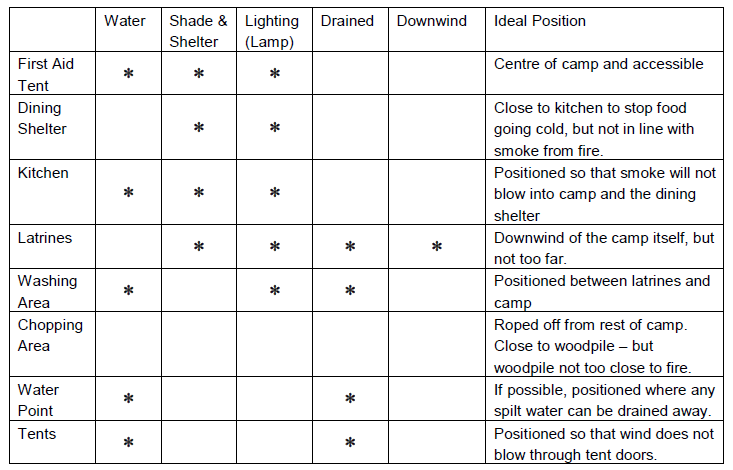 Some need to knows
ACTIVITY
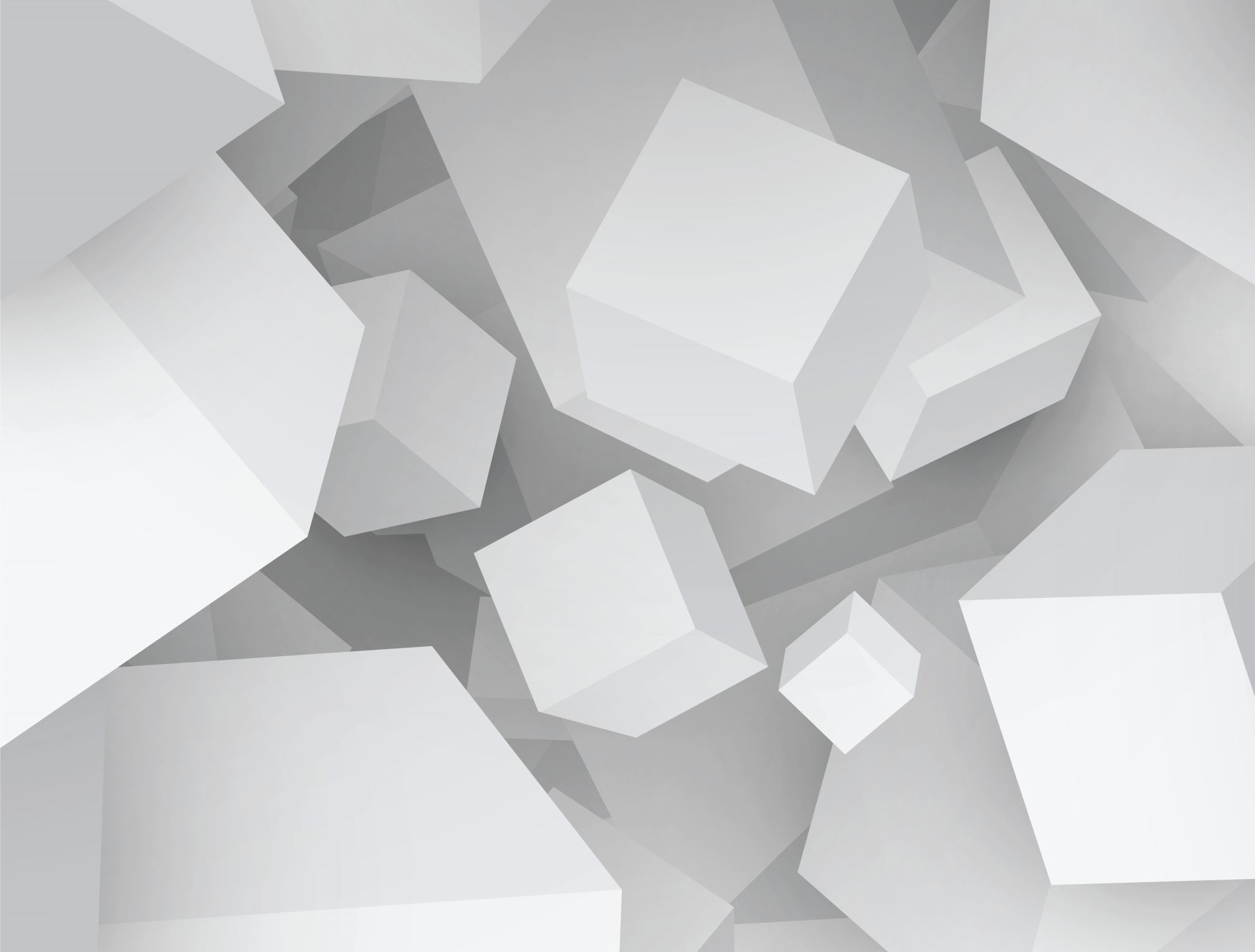 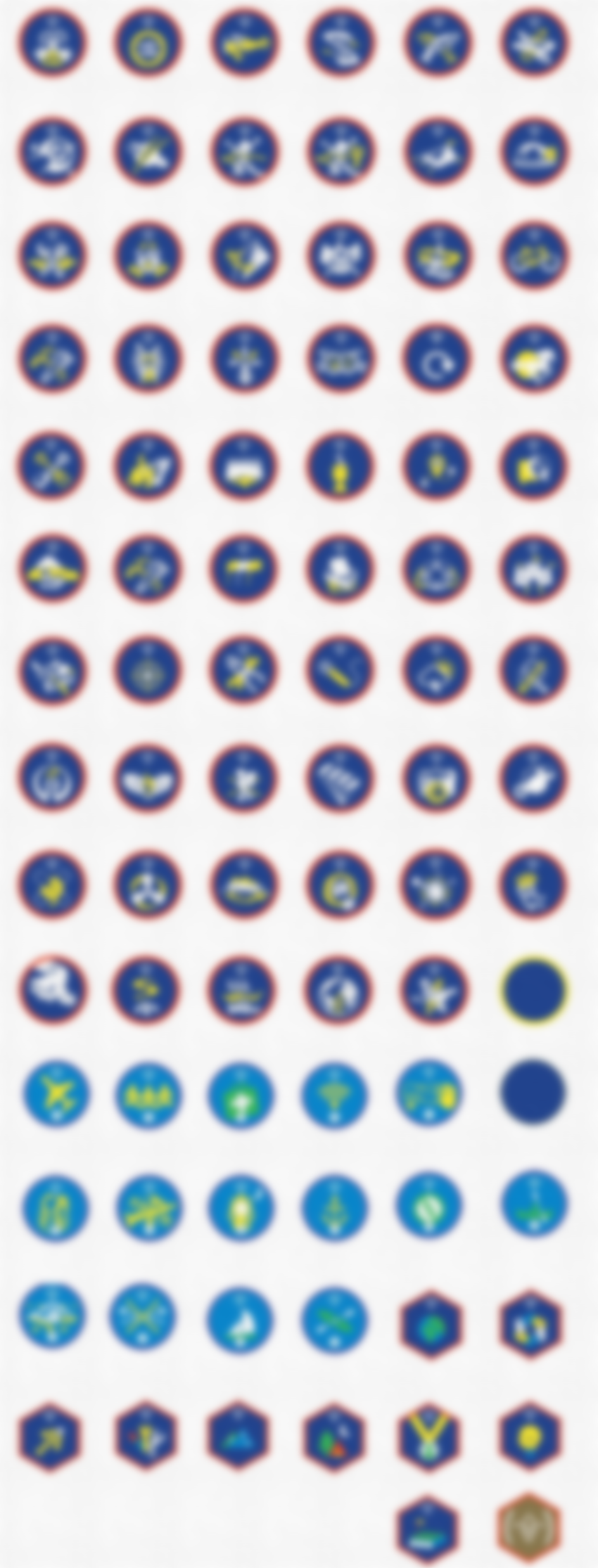 LETS PLAN OUR CAMPSITE
HERE’S WHAT YOU NEED TO KNOW
Camping
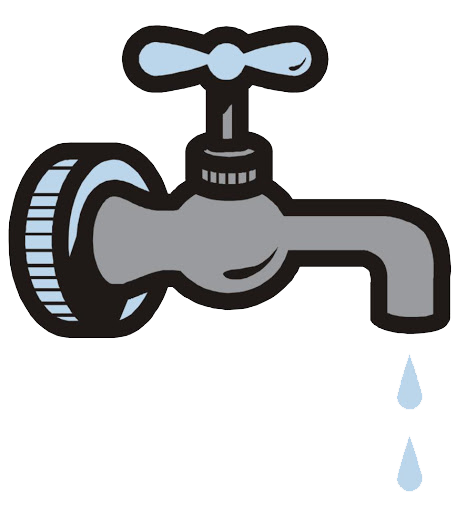 WATER POINT – CLEAN WATER
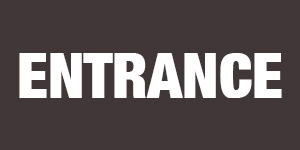 ACCESS POINT – WHERE YOU AND YOUR EQUIPMENT ARRIVE
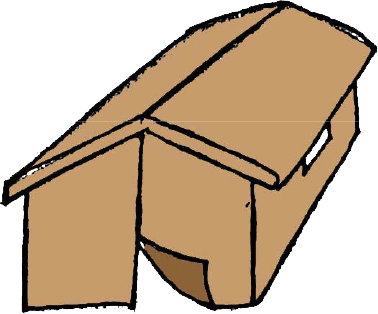 Some need to knows
MESS TENT– FOOD PREP, COOKING, FIRST AID, LEADER ON DUTY
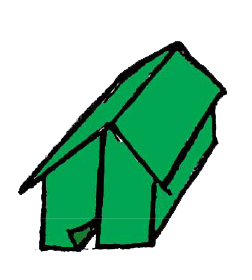 PATROL TENT– SCOUT TENTS
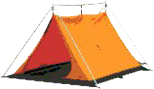 LEADER TENT
ACTIVITY
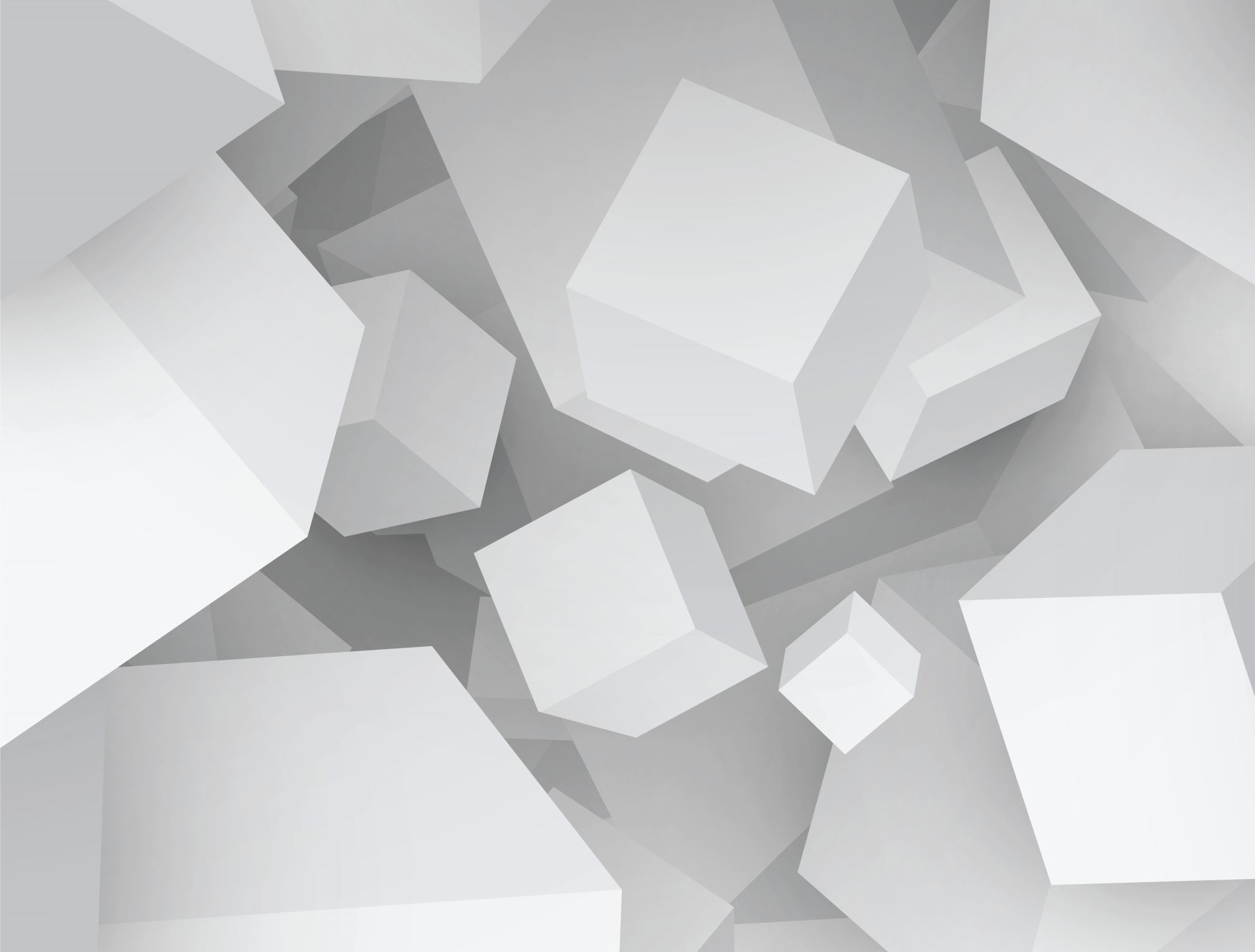 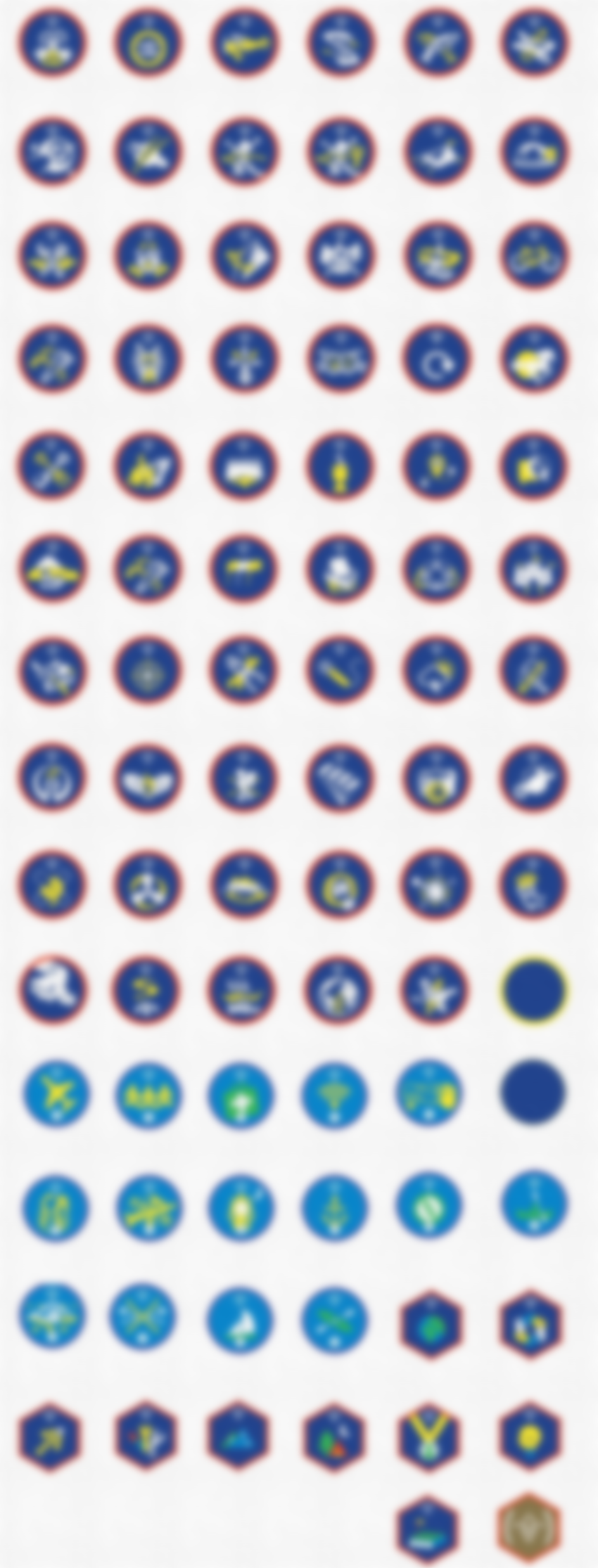 LETS PLAN OUR CAMPSITE
HERE’S WHAT YOU NEED TO KNOW
Camping
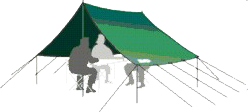 DINING SHLTER – EATING MEALS, ACTIVITIES
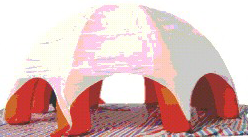 ACTIVITY TENT – ADDITIONAL ACTIVITY TENT
Some need to knows
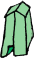 TOILET TENT – ALL YOUR OUTPUT NEEDS
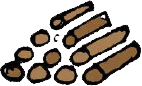 WOODPILE – COLLECTED FROM LOCAL WOODS
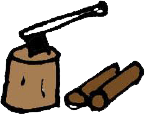 WOOD CUTTING AREA
ACTIVITY
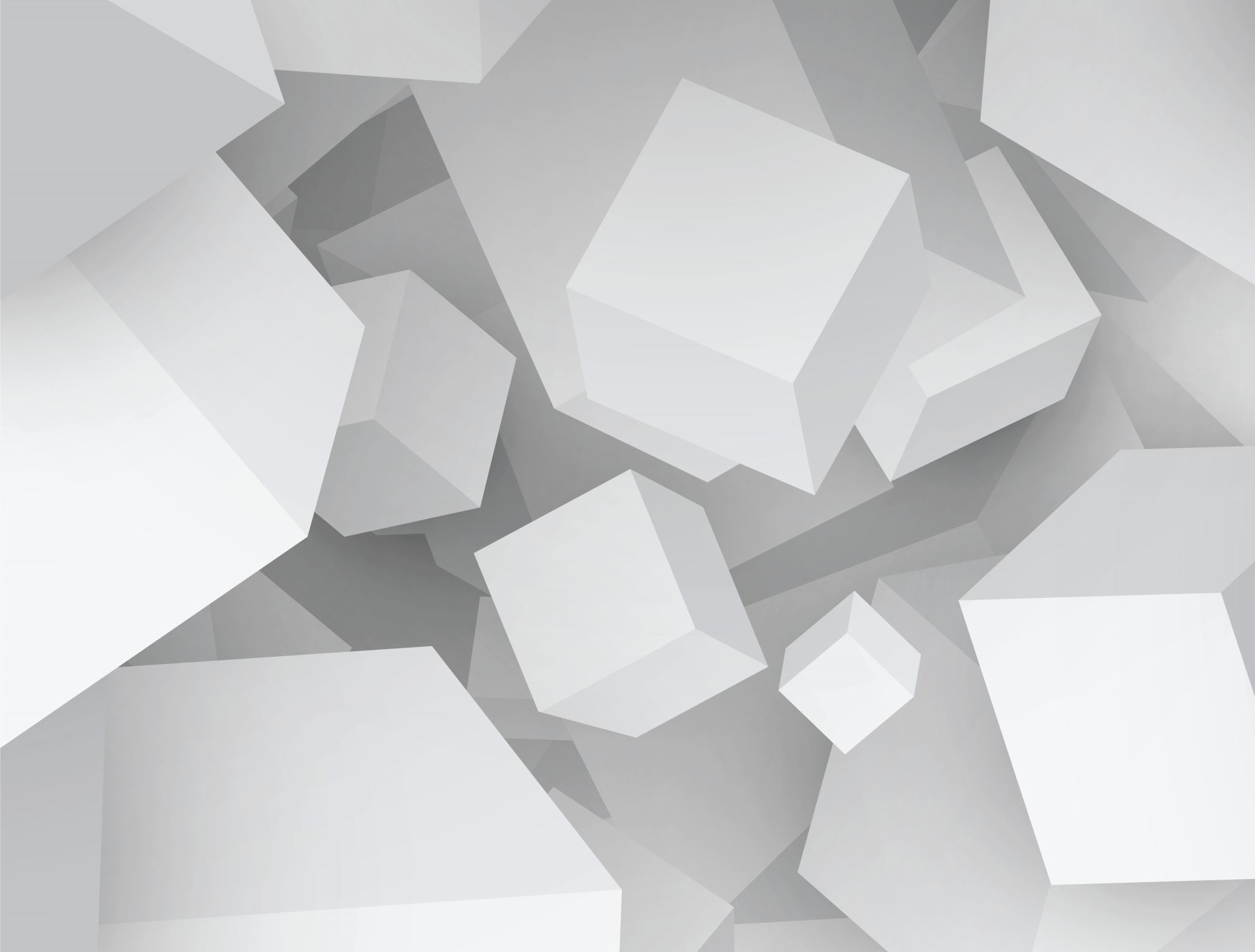 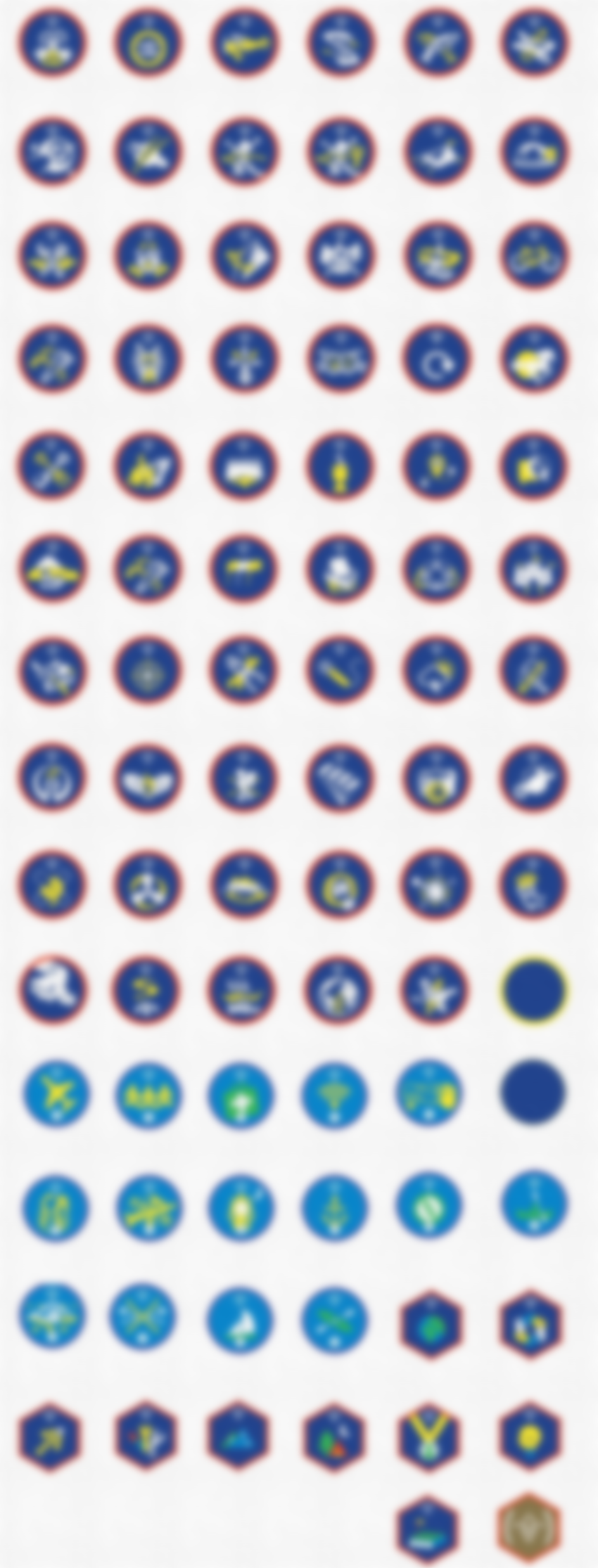 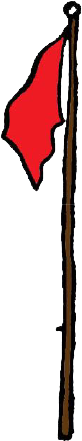 LETS PLAN OUR CAMPSITE
HERE’S WHAT YOU NEED TO KNOW
Camping
FLAG POLE – CEREMONIES AND RECREATION
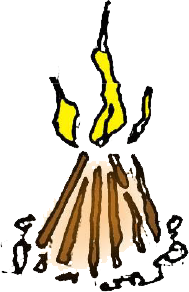 CAMPFIRE – COOKING AND CEREMONY
Some need to knows
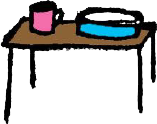 CLEANING STATION – WASH HANDS, WASH POTS
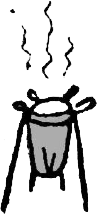 WASTE – CESSPIT, FOOD WASTE, RECYCLING
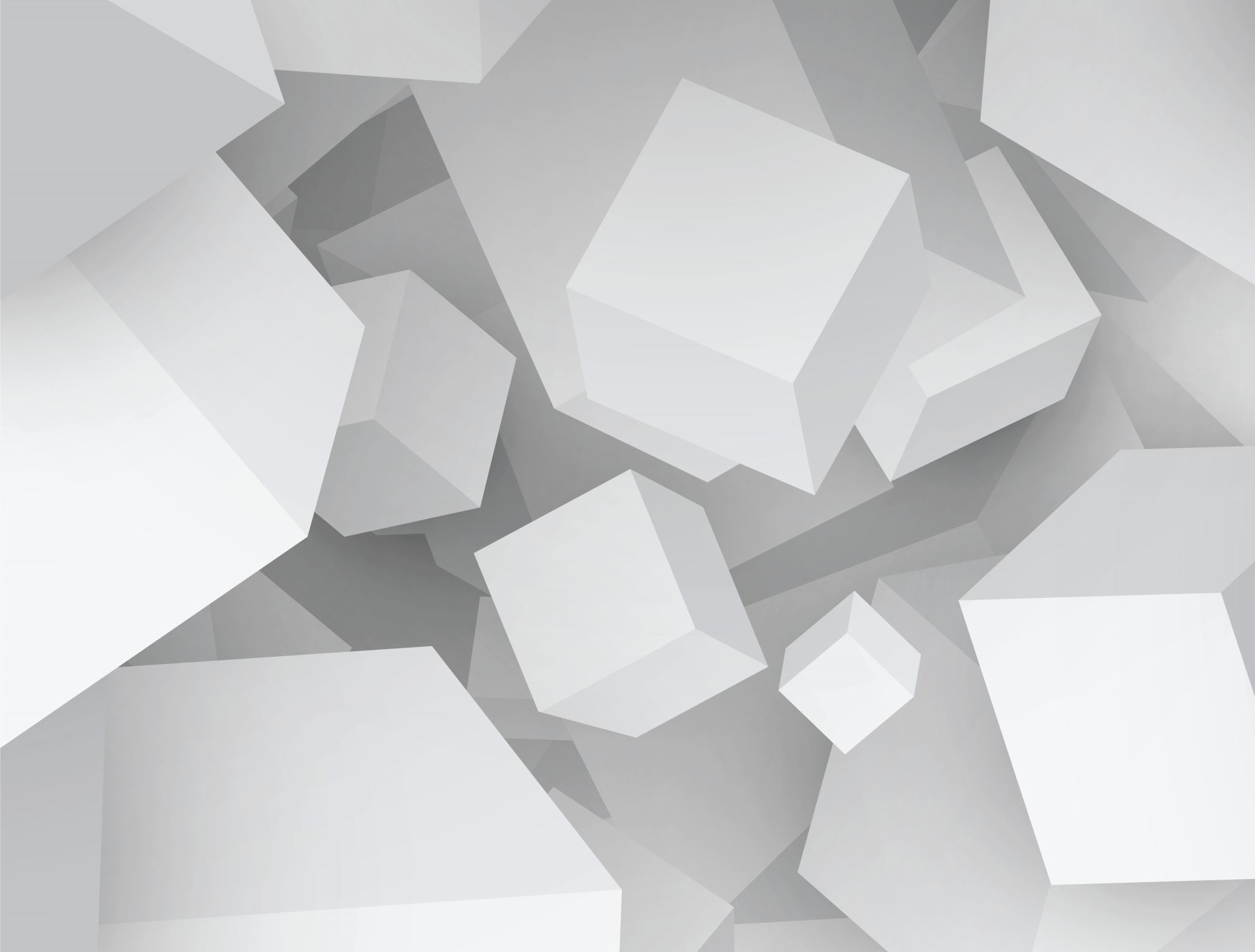 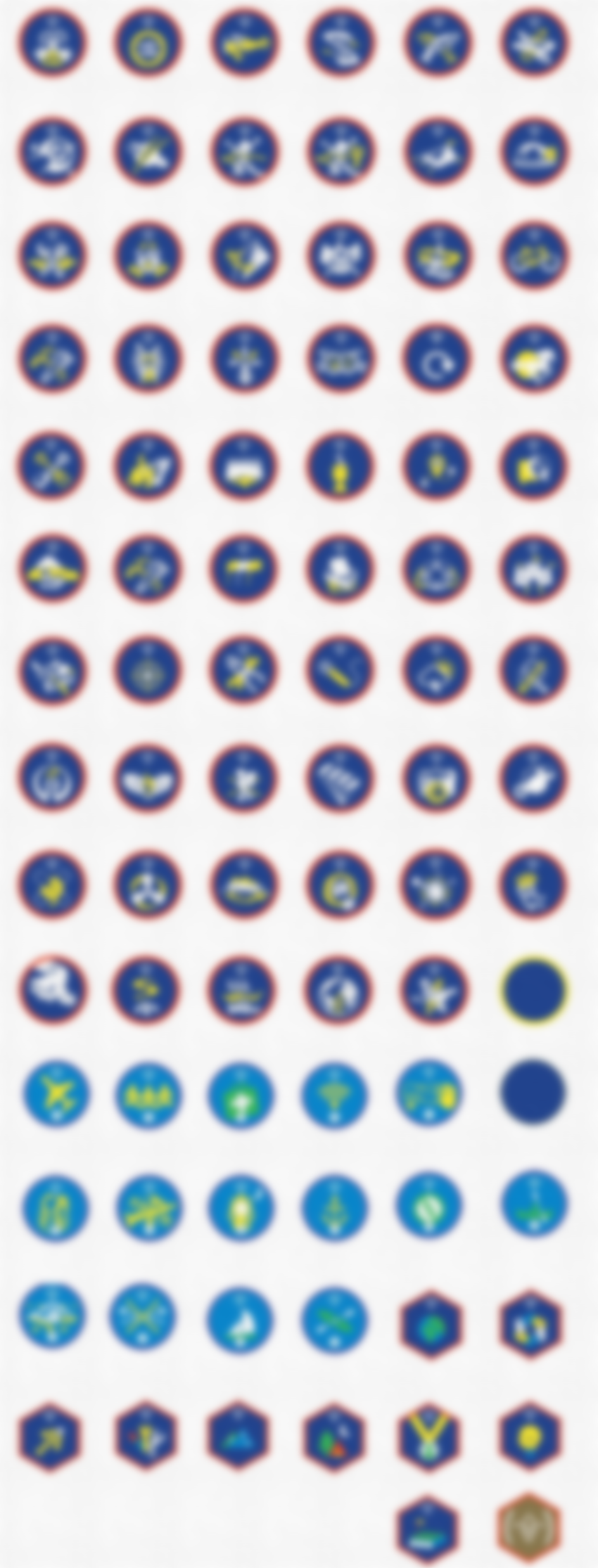 EXIT SLIDESHOW VIEW FOR THE NEXT SLIDES

DRAG AND DROP IS REQUIRED
Camping
Some need to knows
DRAG AND DROP EQUIPMENT
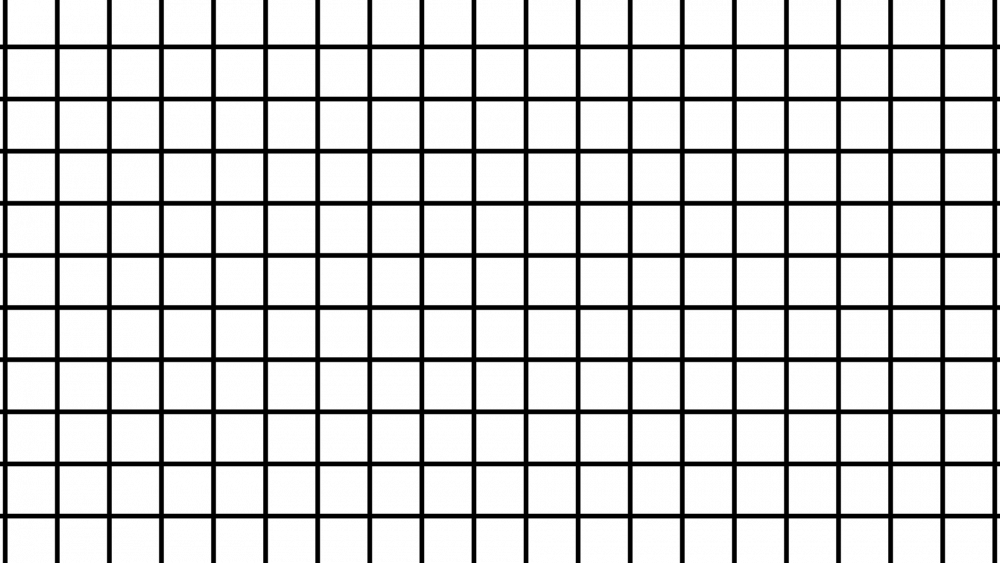 11
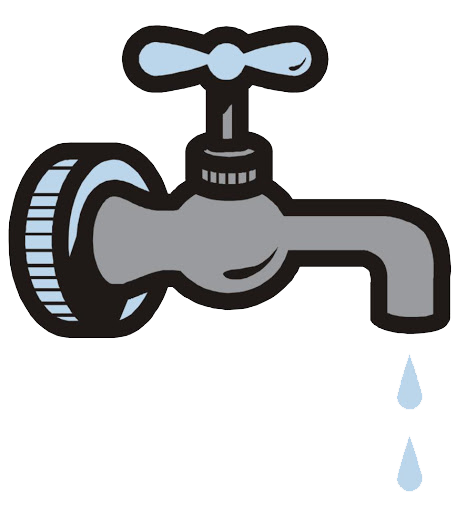 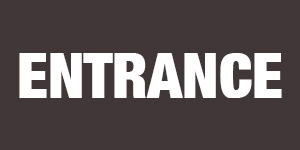 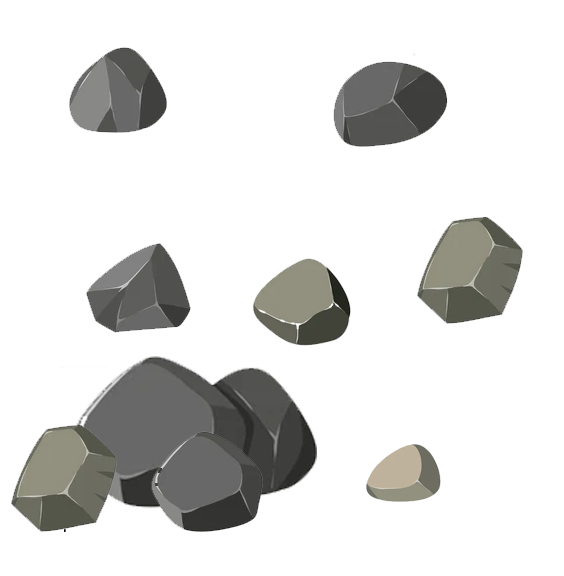 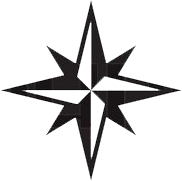 10
DRAG AND DROP WIND DIRECTION
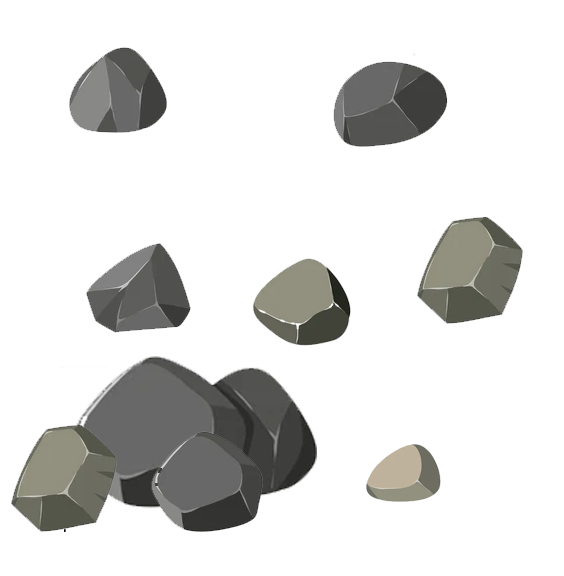 Camping
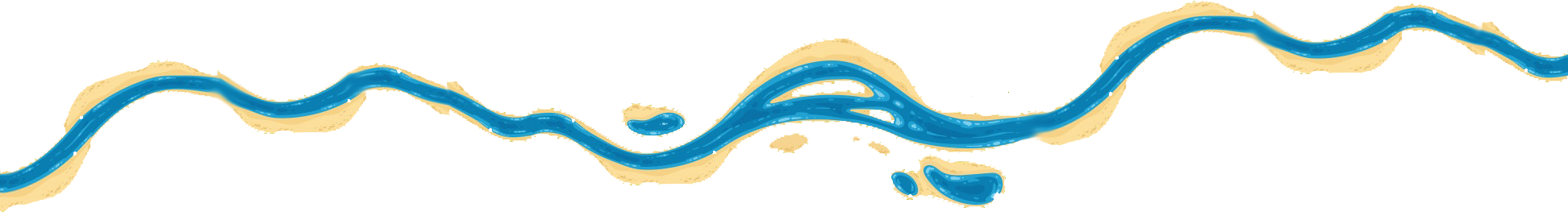 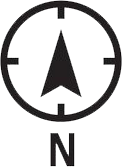 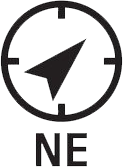 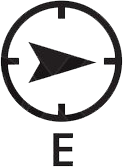 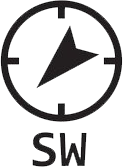 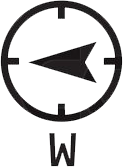 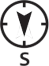 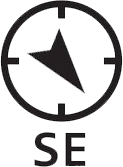 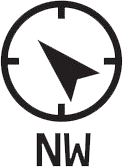 9
8
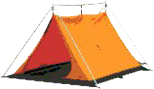 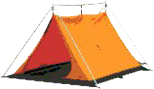 7
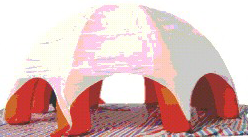 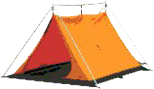 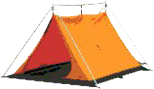 6
Some need to knows
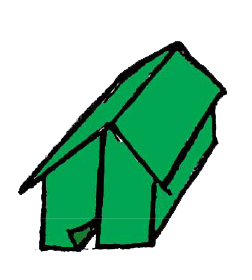 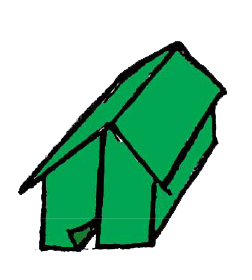 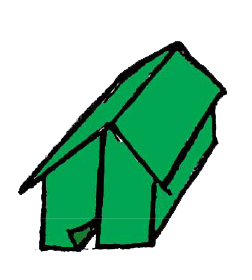 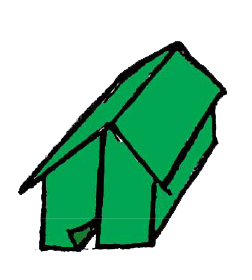 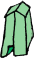 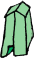 5
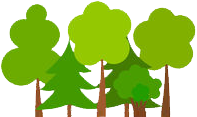 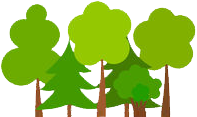 4
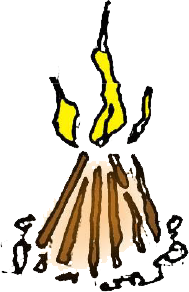 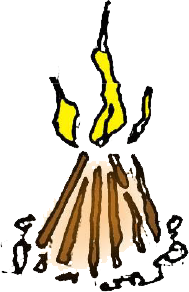 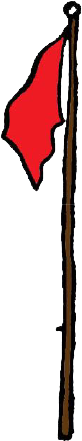 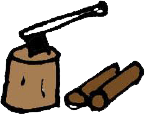 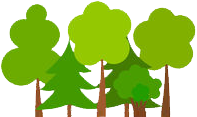 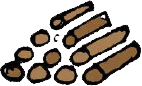 3
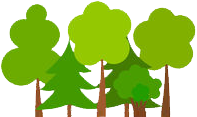 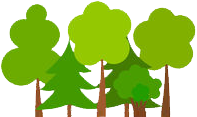 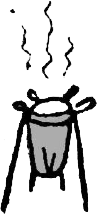 2
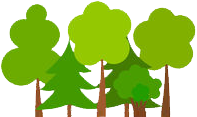 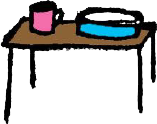 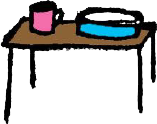 1
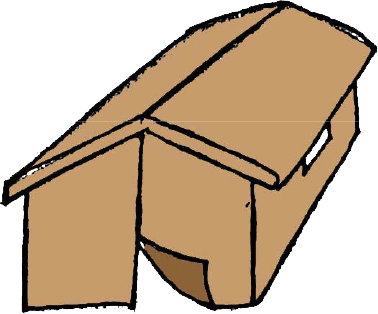 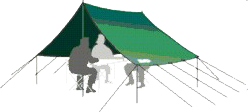 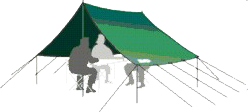 A        B        C      D       E       F        G       H       I        J       K        L      M       N
DRAG AND DROP EQUIPMENT
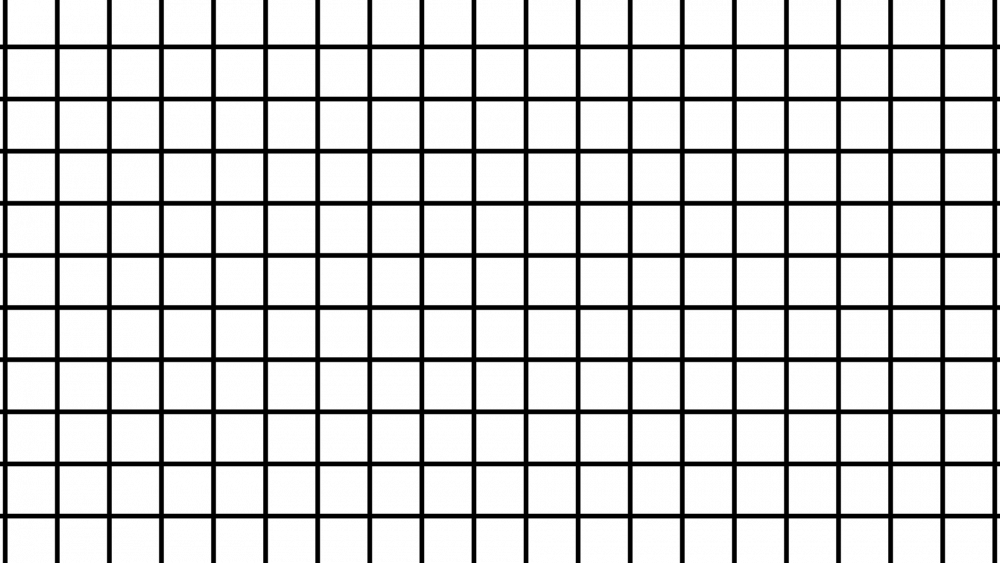 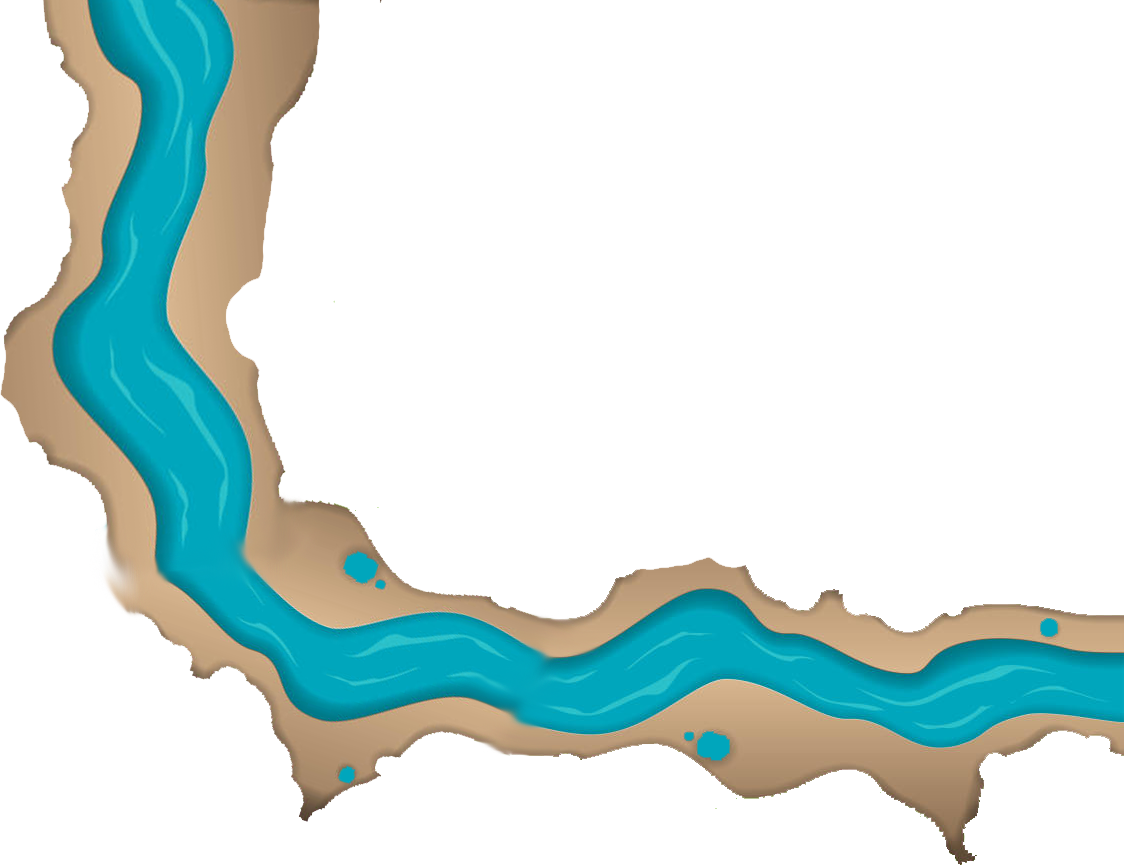 11
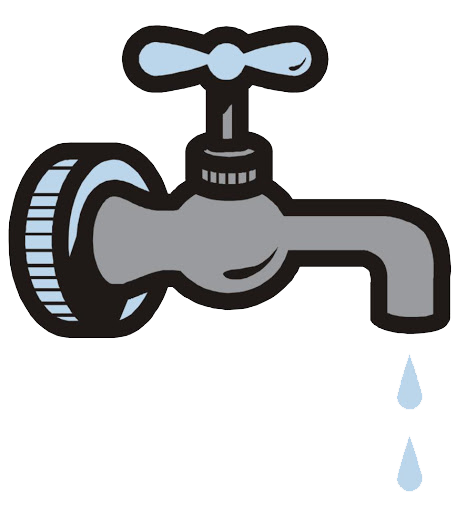 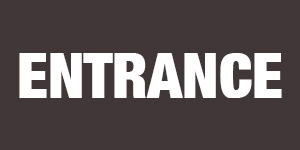 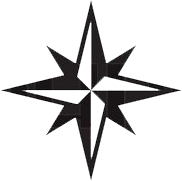 10
DRAG AND DROP WIND DIRECTION
Camping
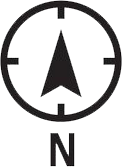 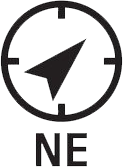 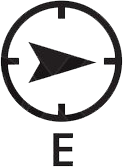 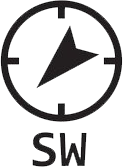 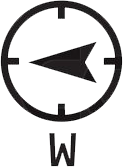 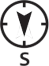 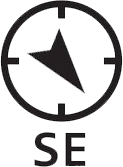 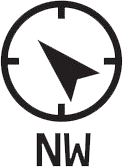 9
8
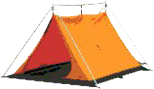 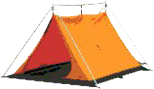 7
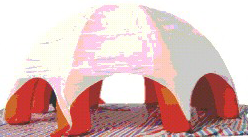 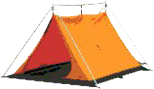 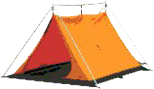 6
Some need to knows
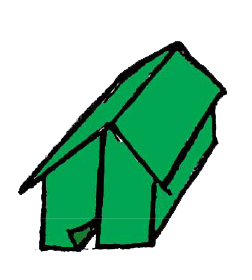 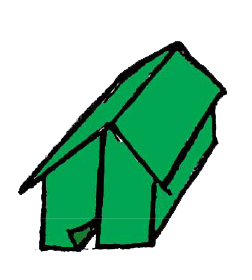 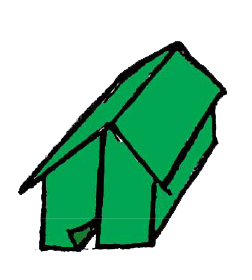 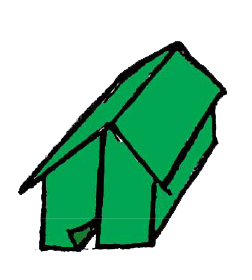 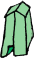 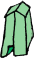 5
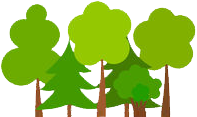 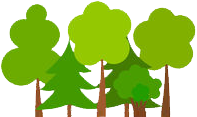 4
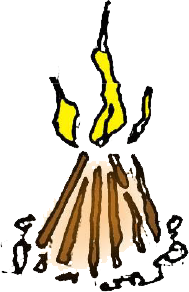 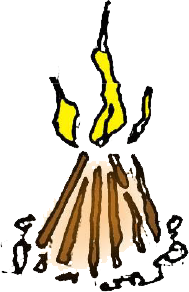 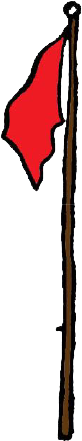 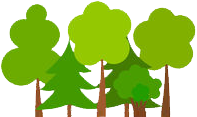 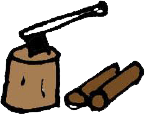 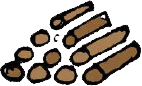 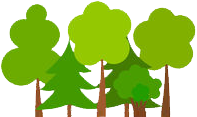 3
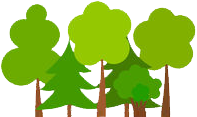 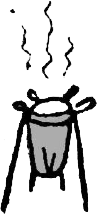 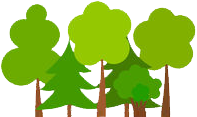 2
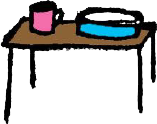 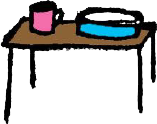 1
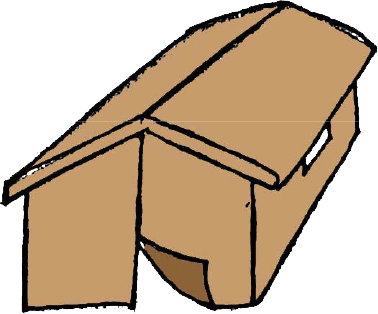 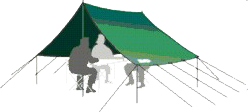 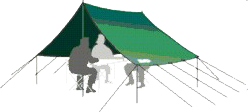 A        B        C      D       E       F        G       H       I        J       K        L      M       N
DRAG AND DROP EQUIPMENT
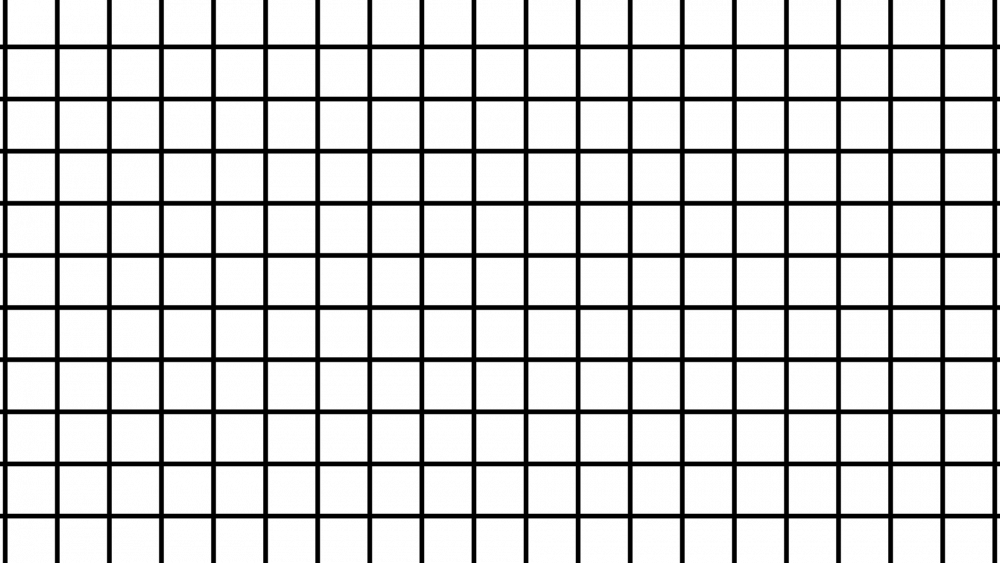 11
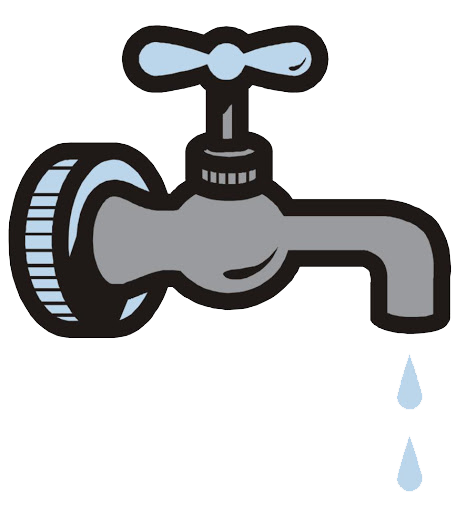 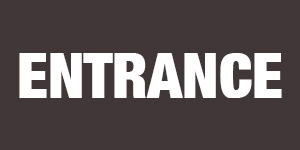 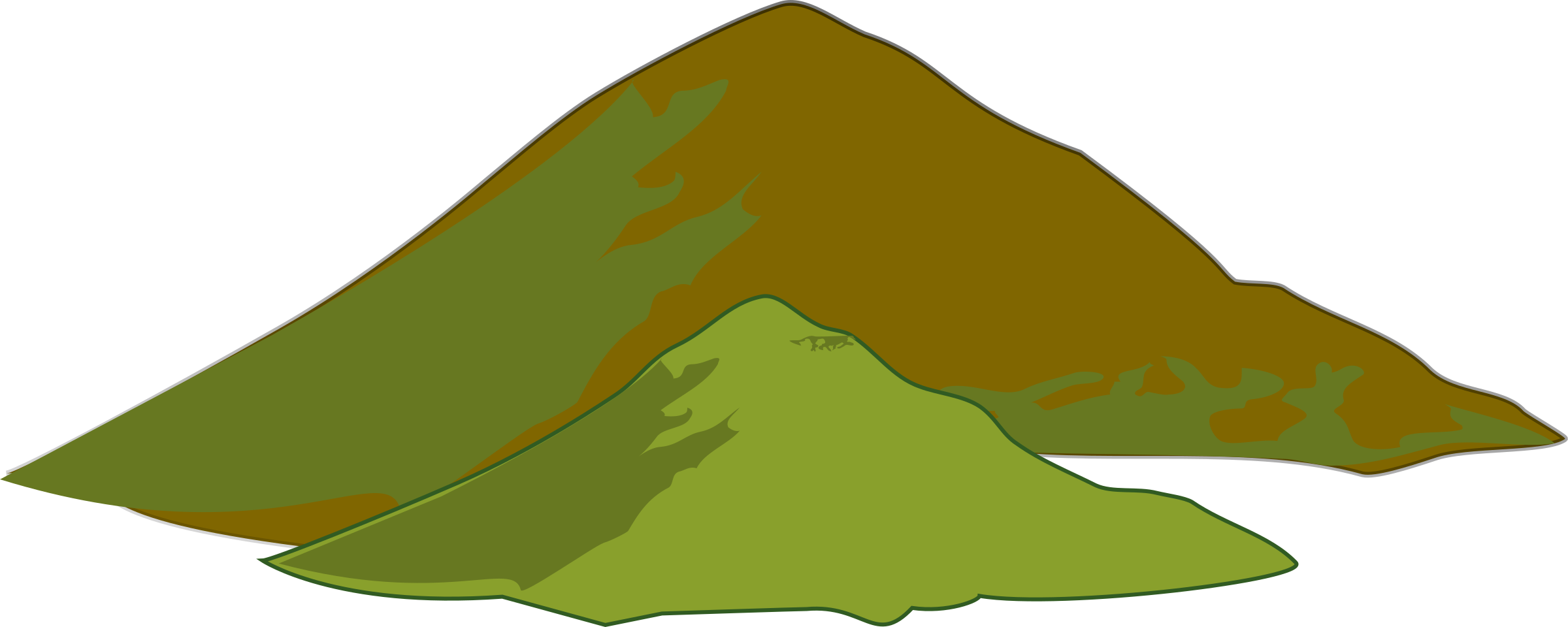 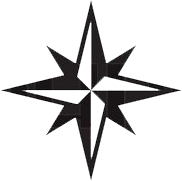 10
DRAG AND DROP WIND DIRECTION
Camping
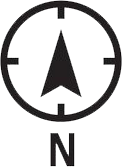 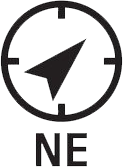 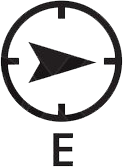 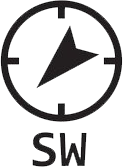 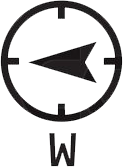 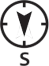 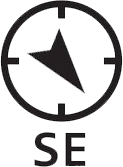 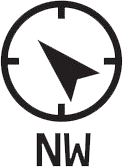 9
8
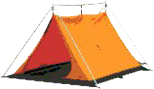 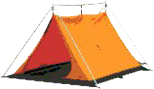 7
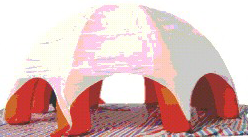 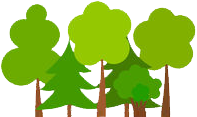 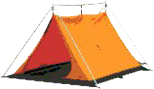 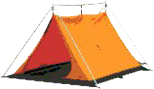 6
Some need to knows
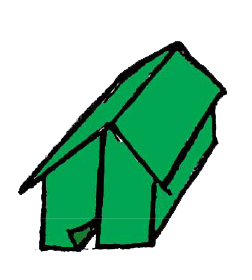 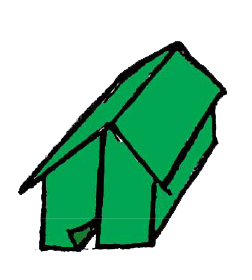 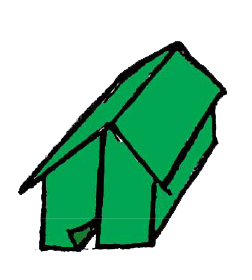 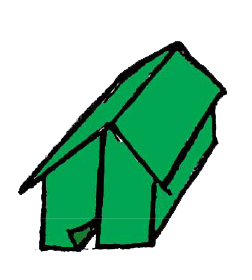 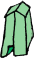 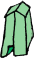 5
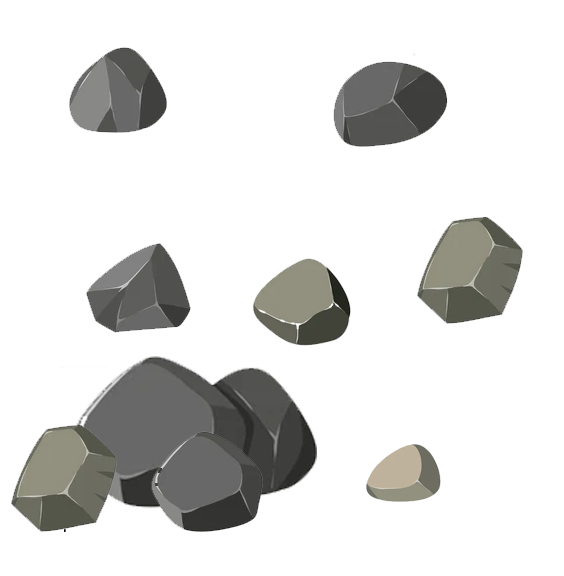 4
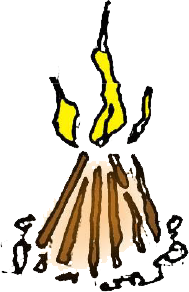 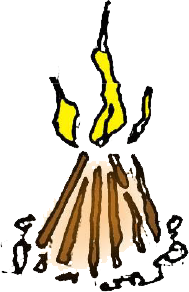 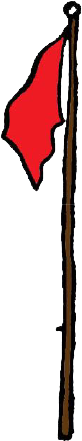 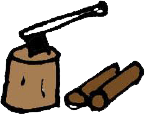 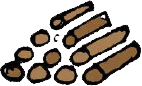 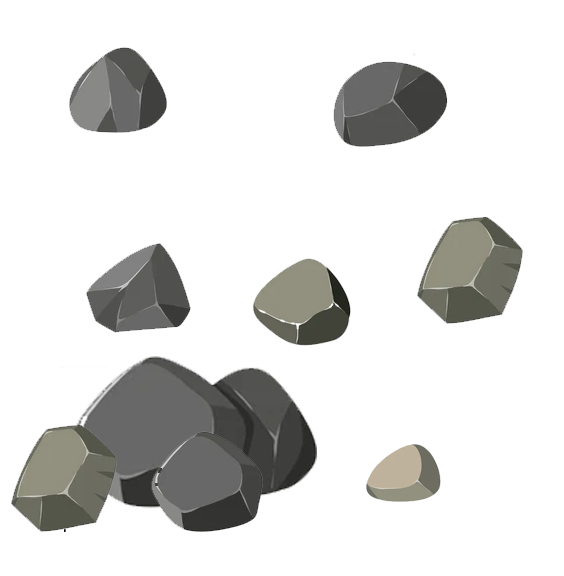 3
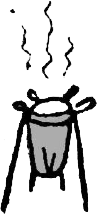 2
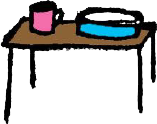 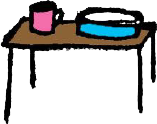 1
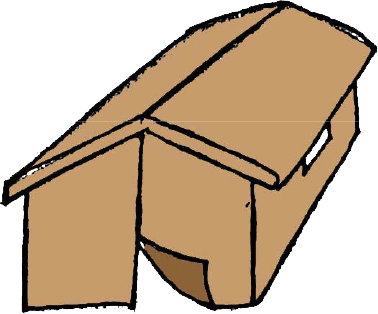 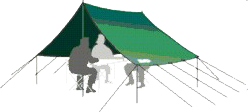 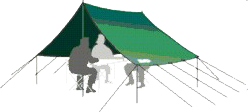 A        B        C      D       E       F        G       H       I        J       K        L      M       N
DRAG AND DROP EQUIPMENT
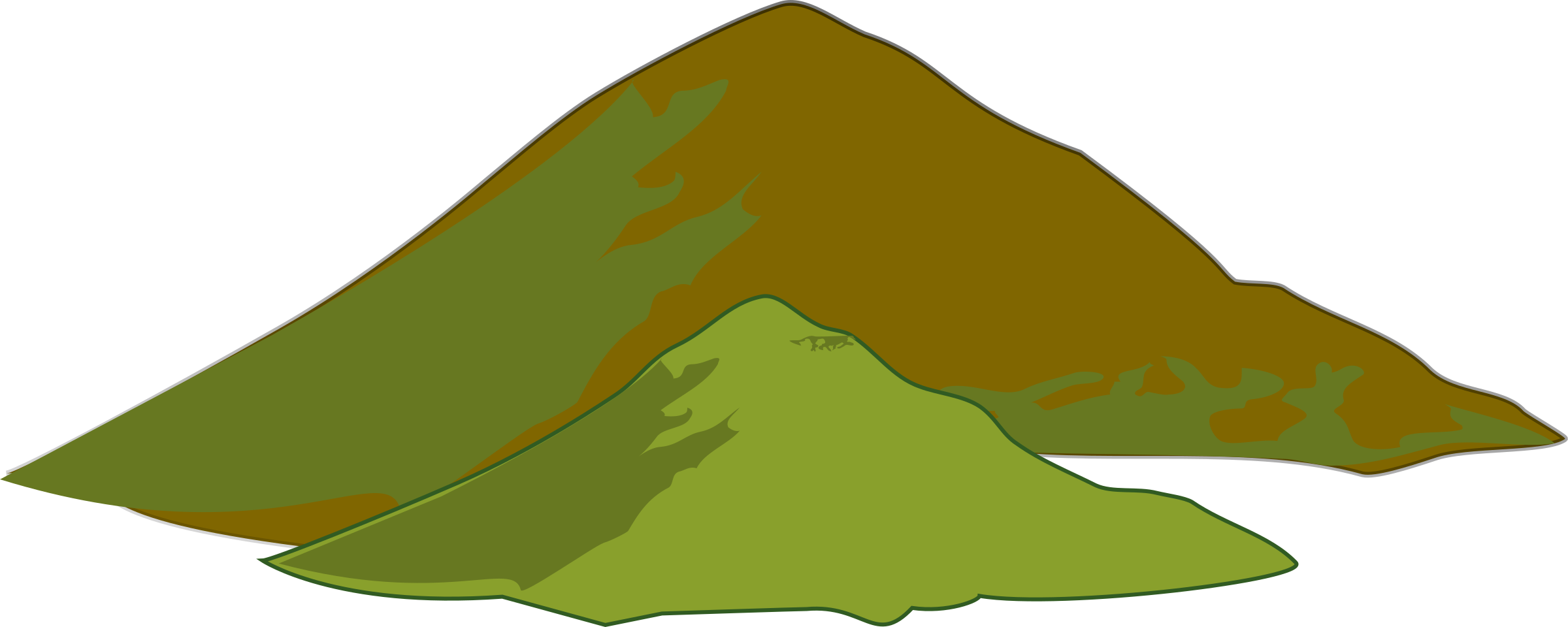 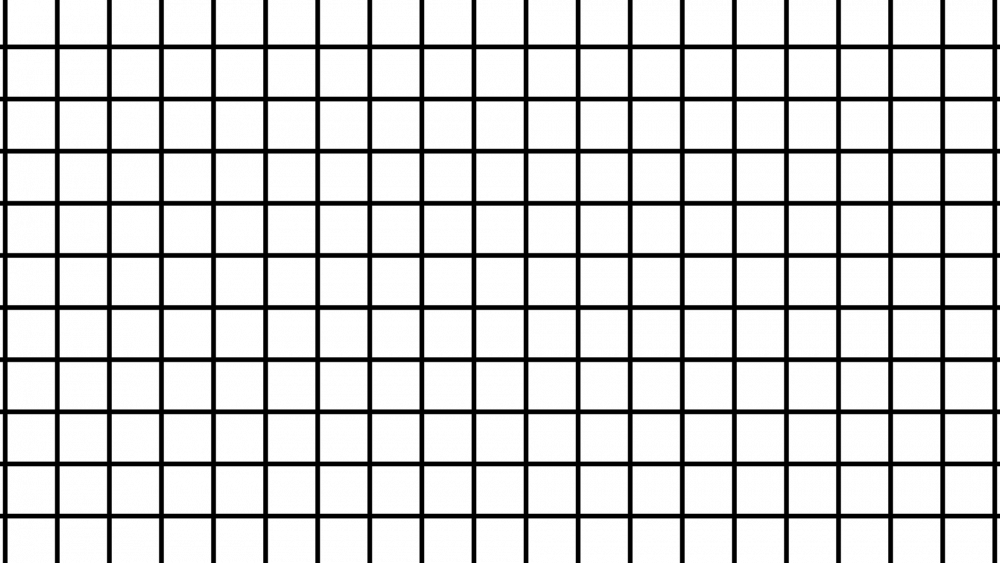 11
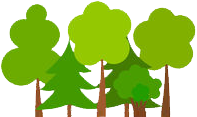 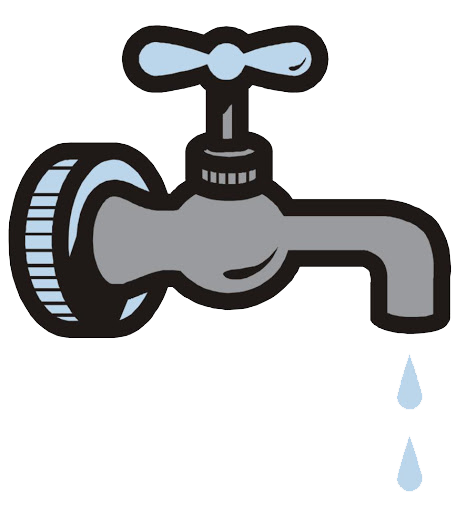 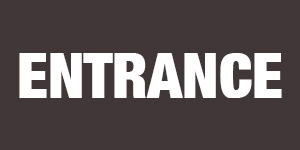 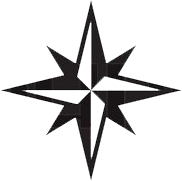 10
DRAG AND DROP WIND DIRECTION
Camping
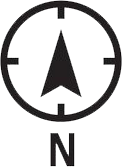 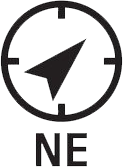 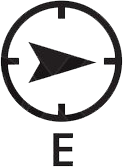 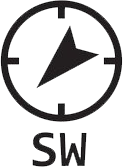 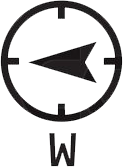 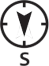 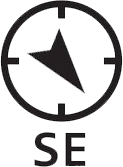 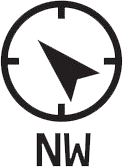 9
8
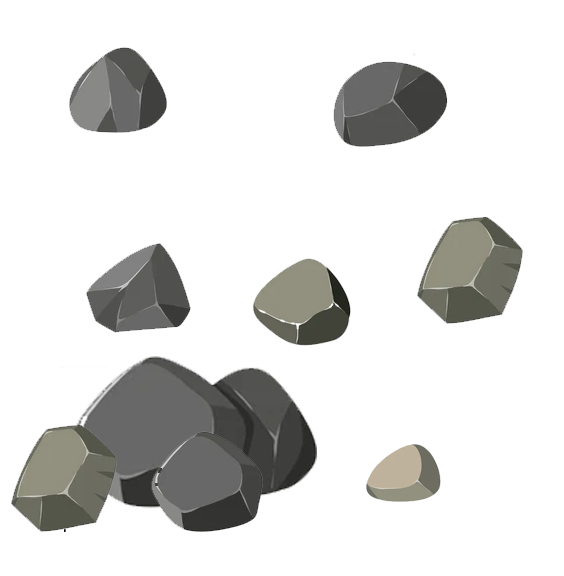 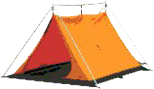 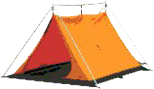 7
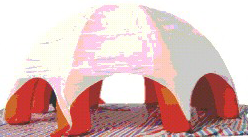 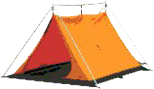 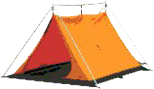 6
Some need to knows
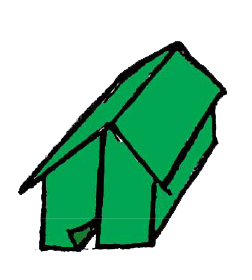 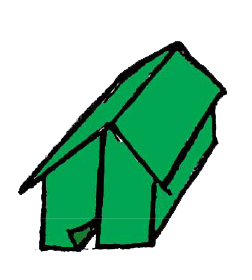 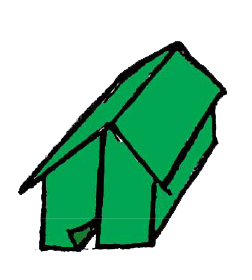 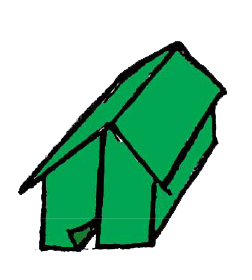 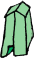 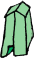 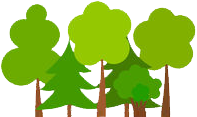 5
4
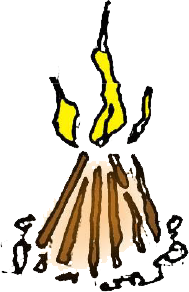 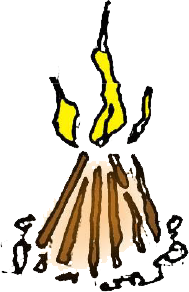 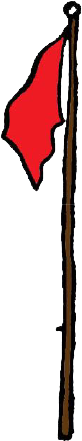 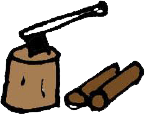 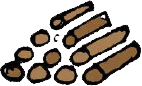 3
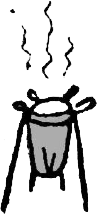 2
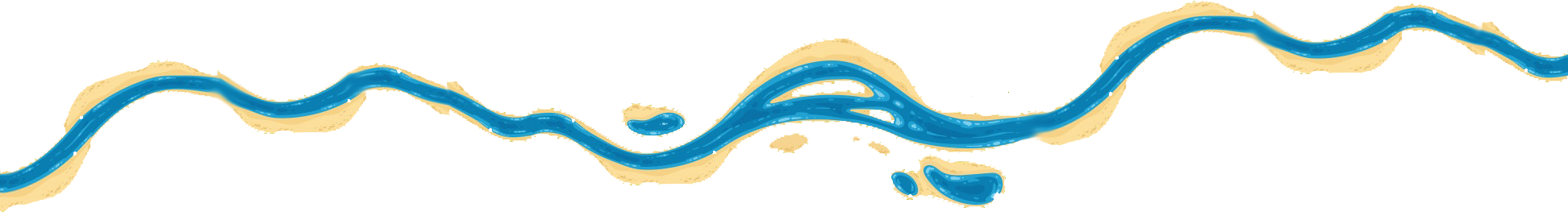 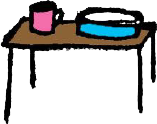 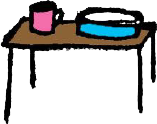 1
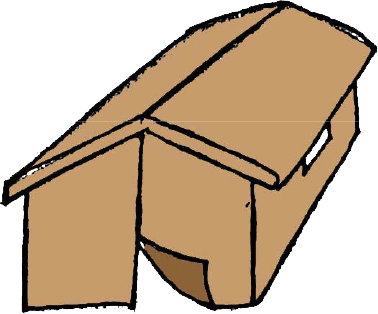 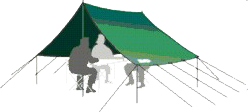 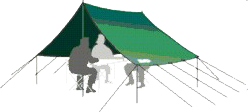 A        B        C      D       E       F        G       H       I        J       K        L      M       N
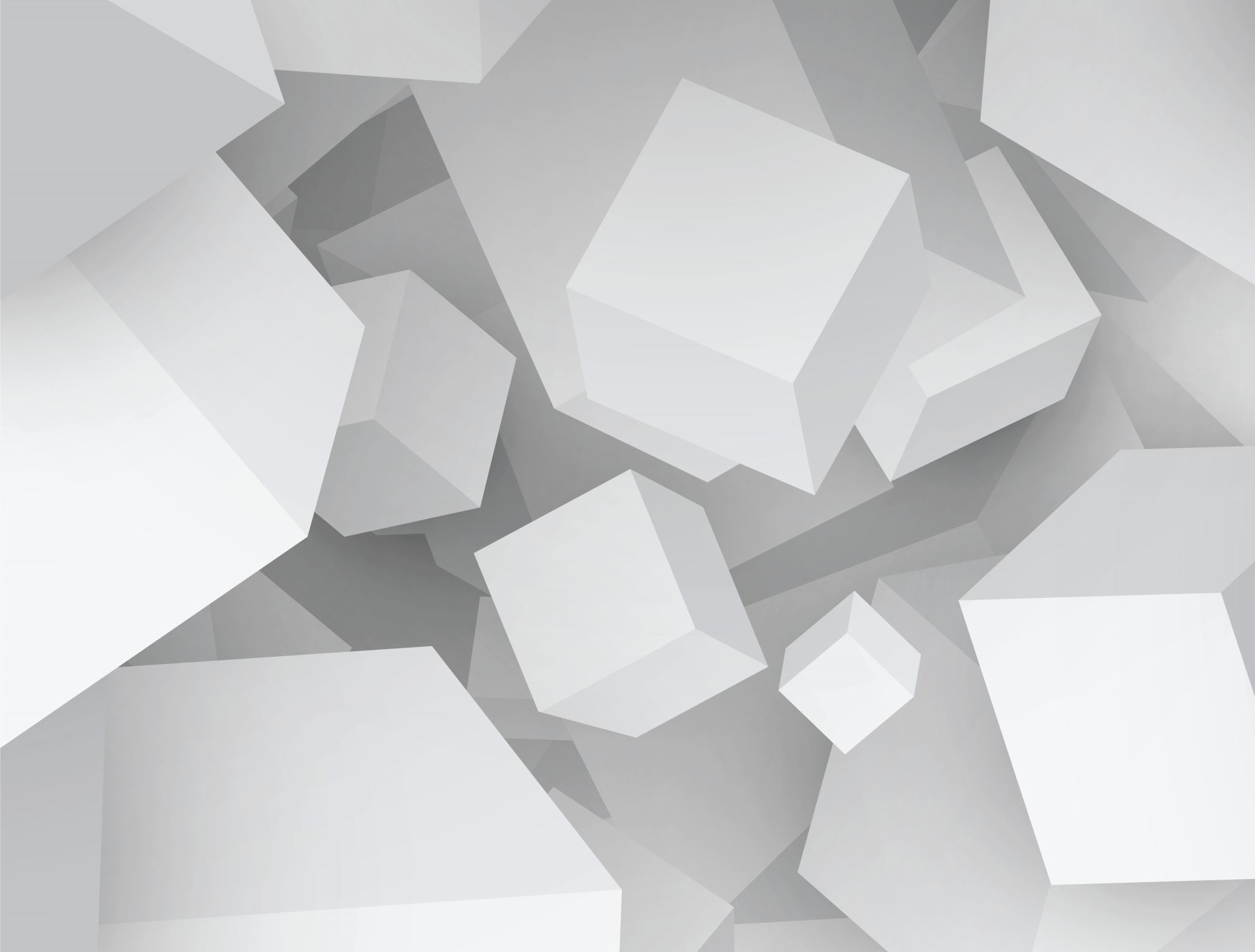 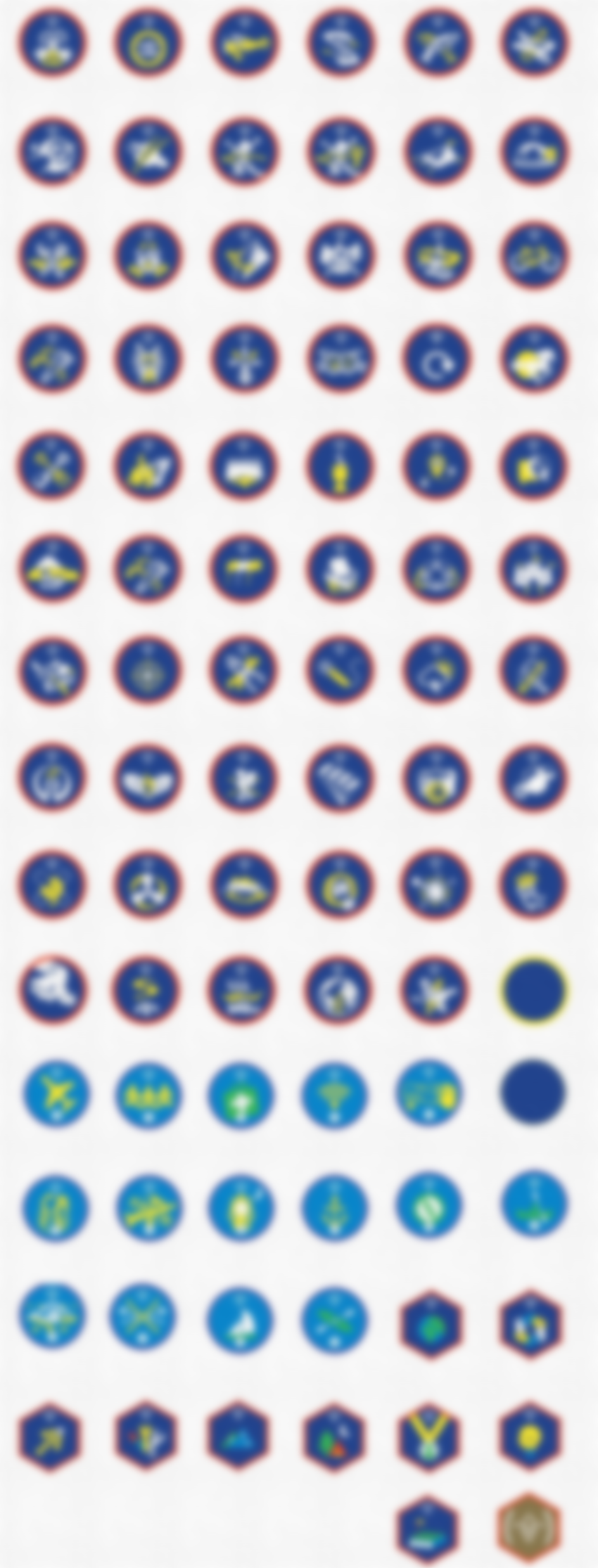 HYGIENE
ITS IMPORTANT WE STAY CLEAN ON CAMP
WHAT HYGIENE TIPS DO YOU HAVE?
Camping
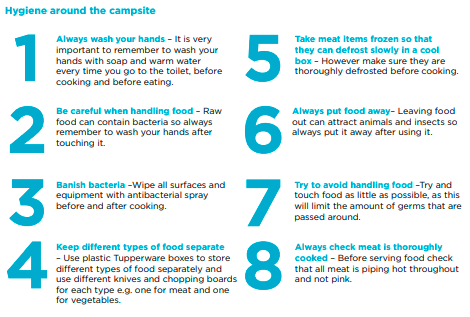 Some need to knows
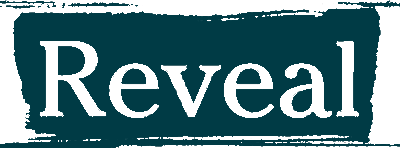 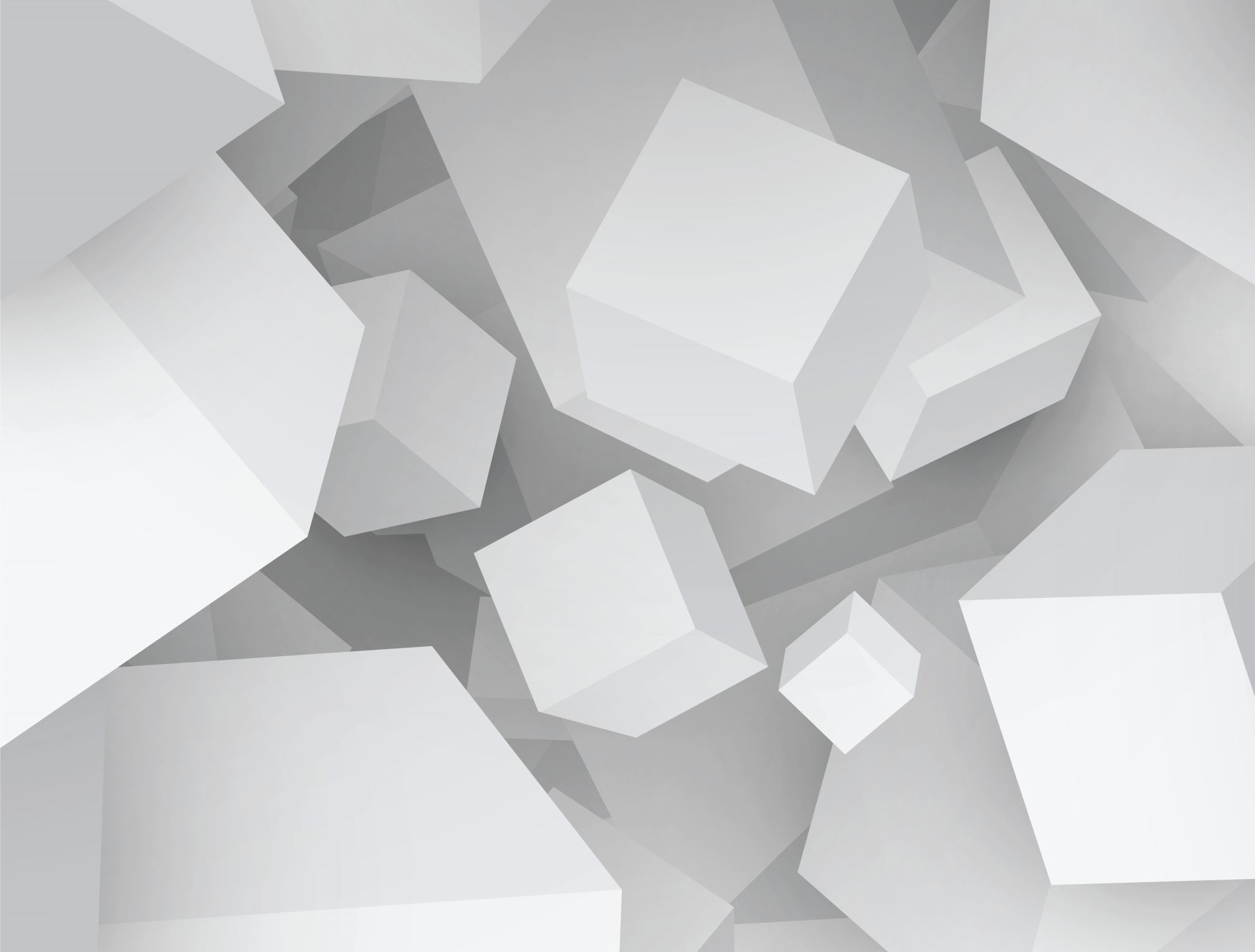 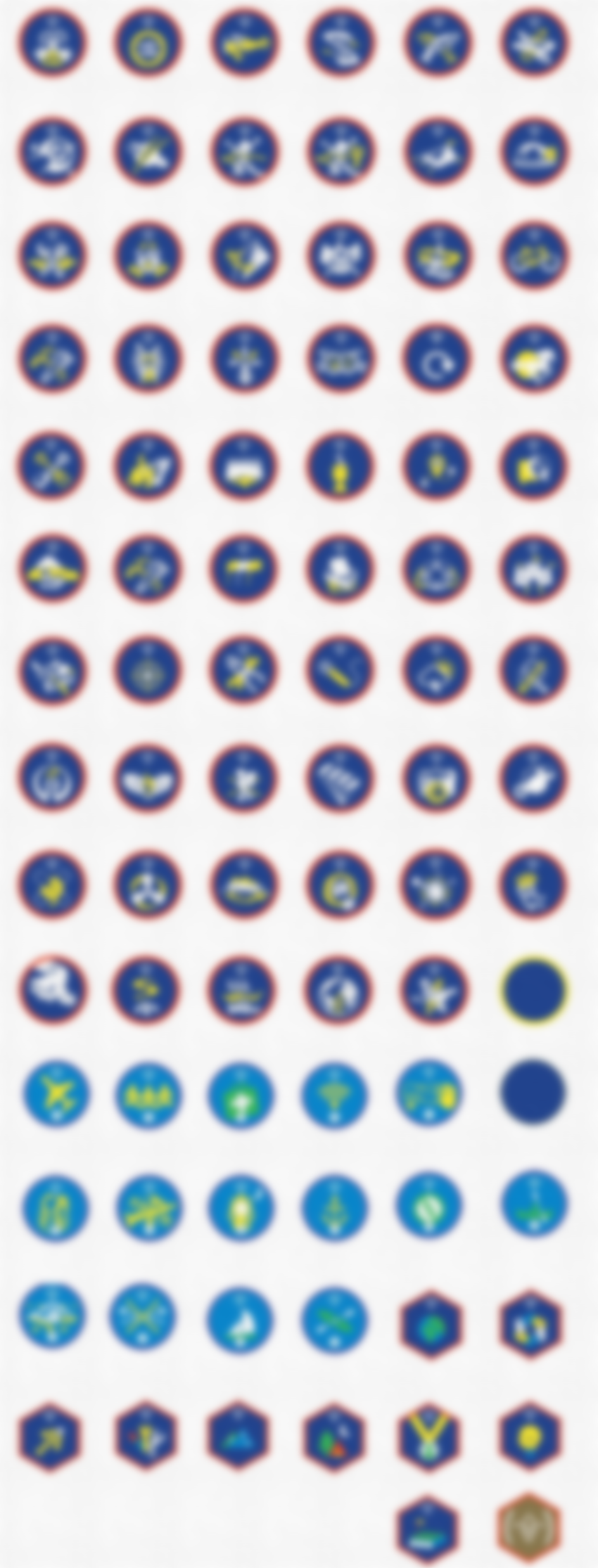 HAZARDS
CAN YOU SPOT THE HAZARDS?
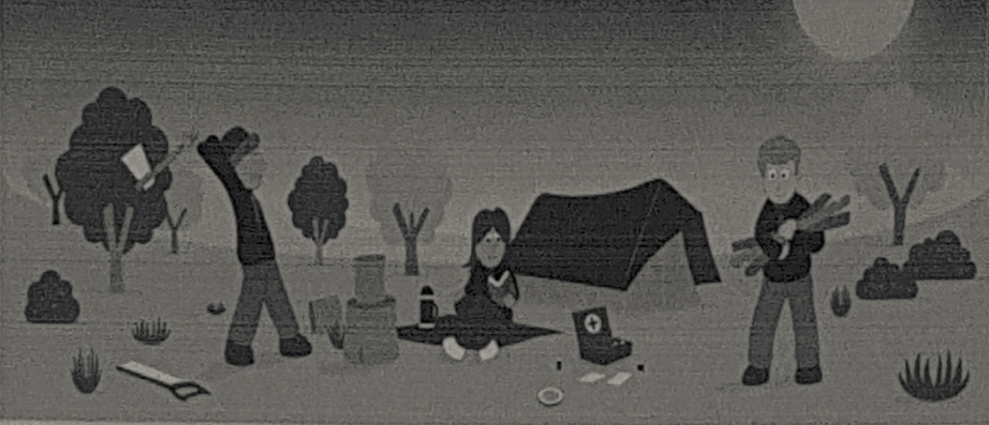 Camping
Some need to knows
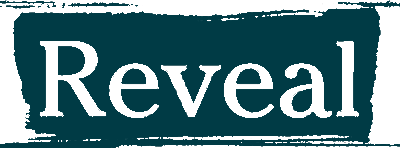 AT LEAST 3 DANGERS TO FIND
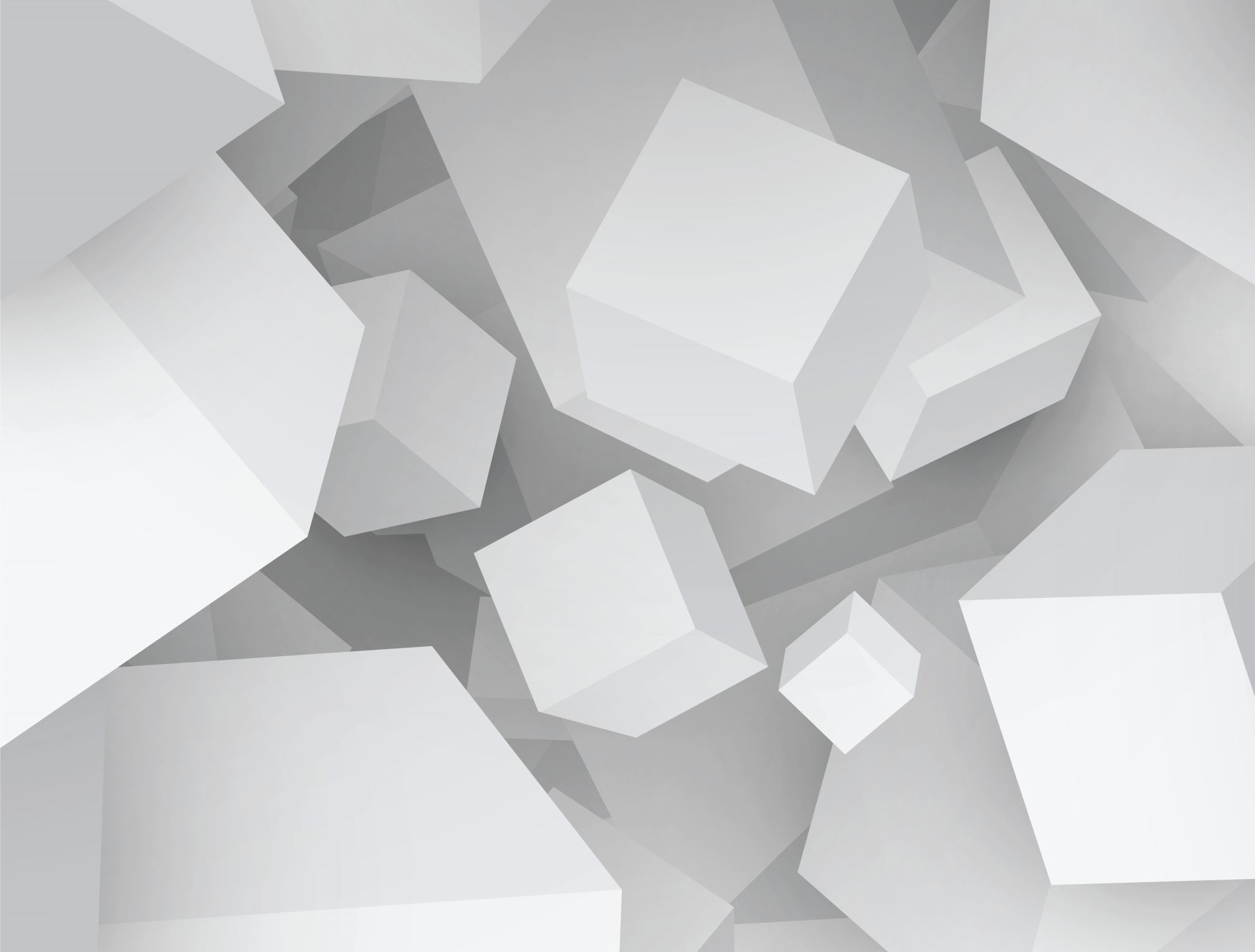 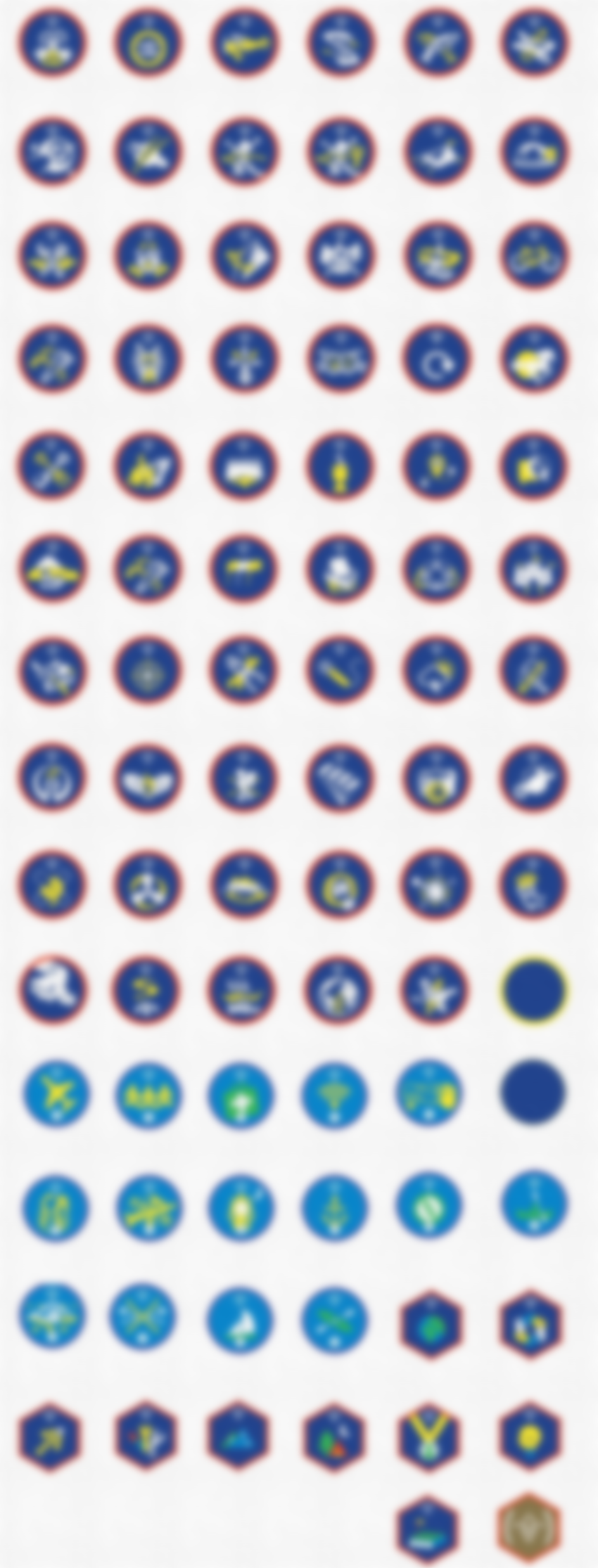 HAZARDS
CAN YOU SPOT THE HAZARDS?
Camping
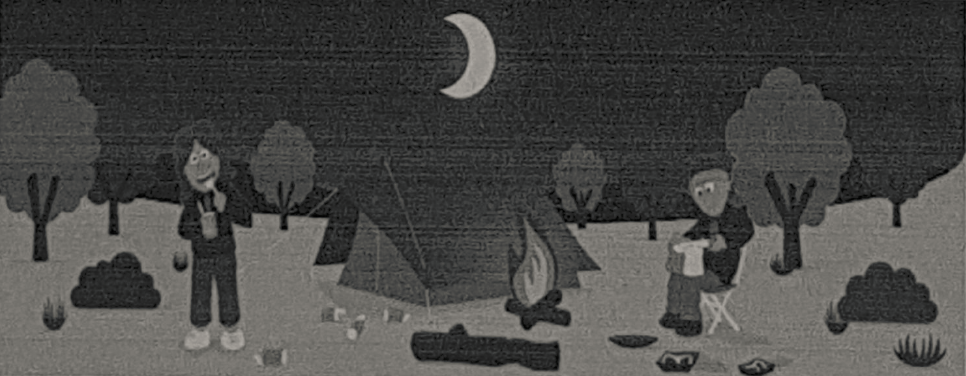 Some need to knows
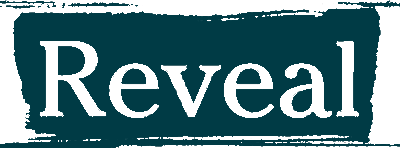 AT LEAST 4 DANGERS TO FIND
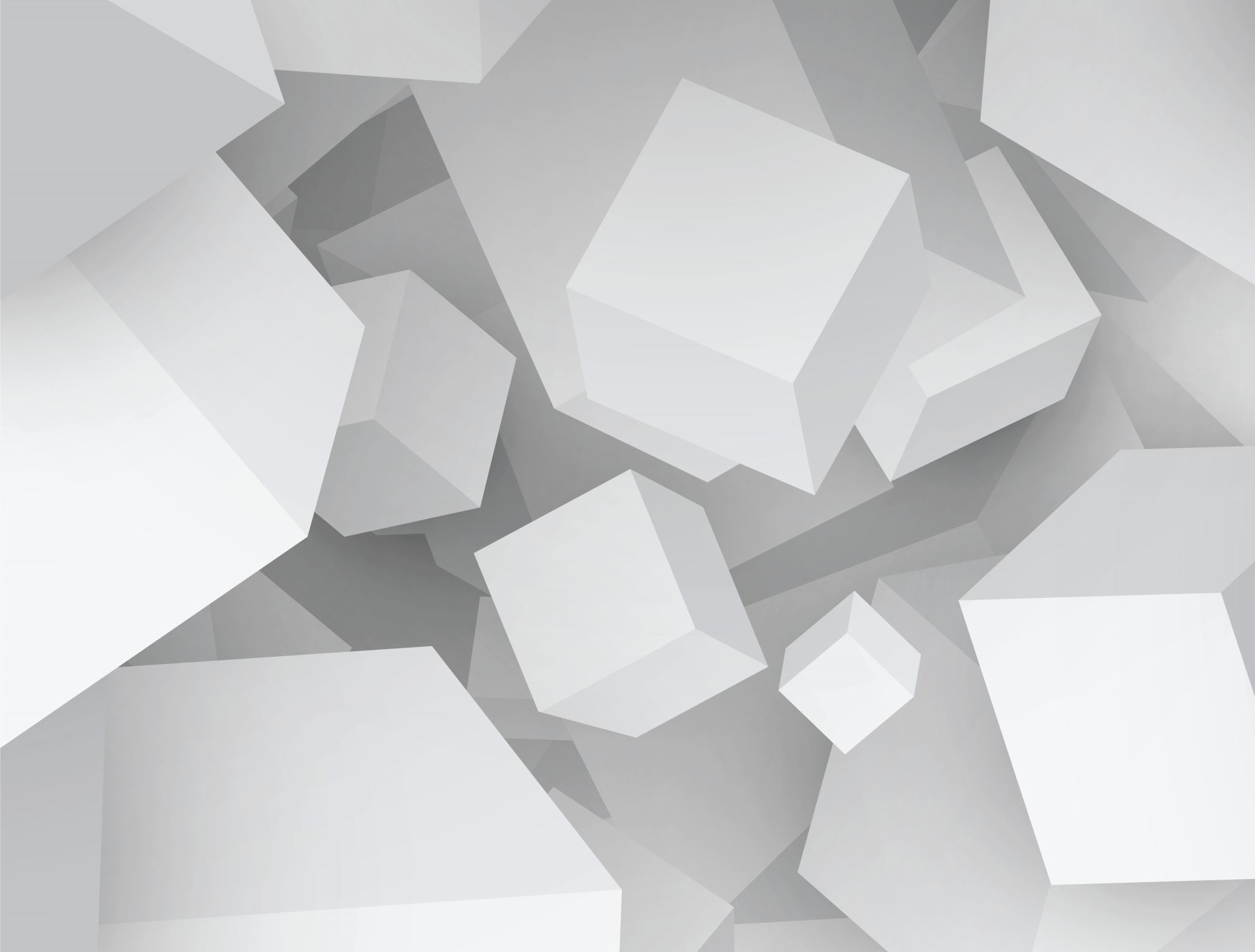 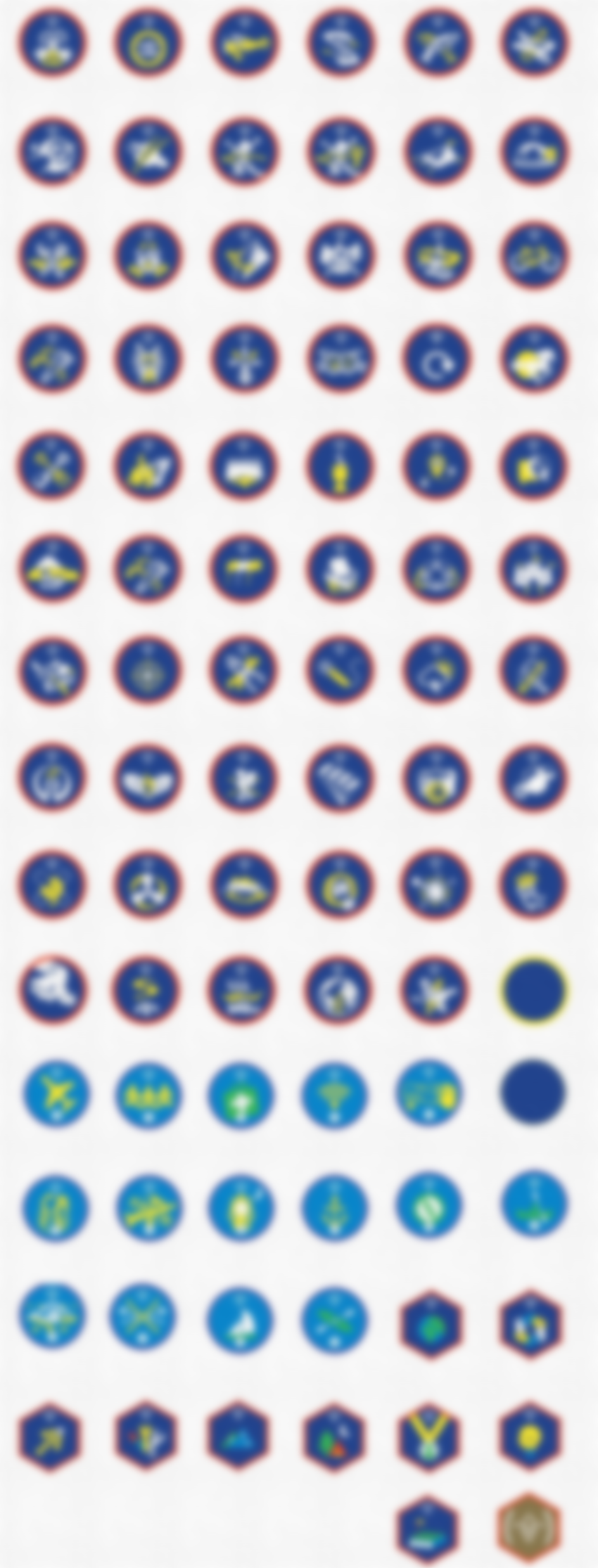 HAZARDS
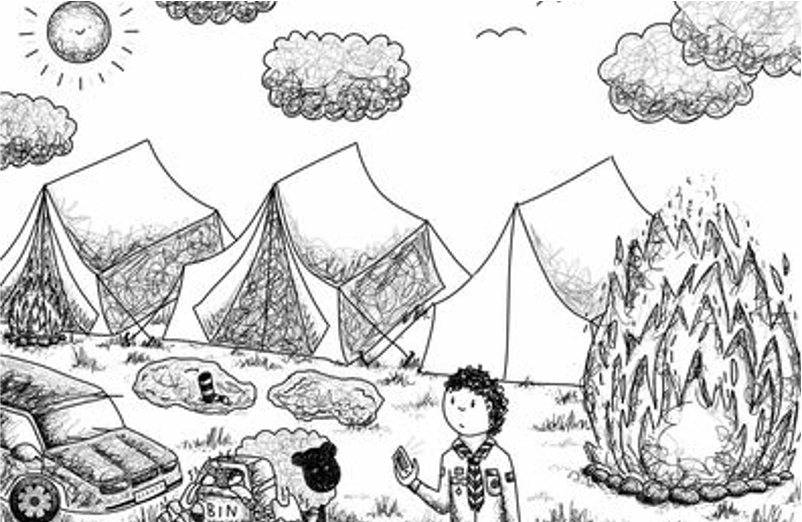 CAN YOU SPOT THE HAZARDS?
Camping
Some need to knows
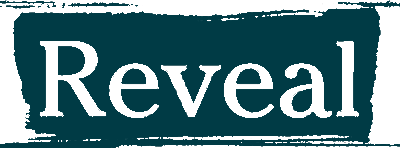 10 DANGERS TO FIND
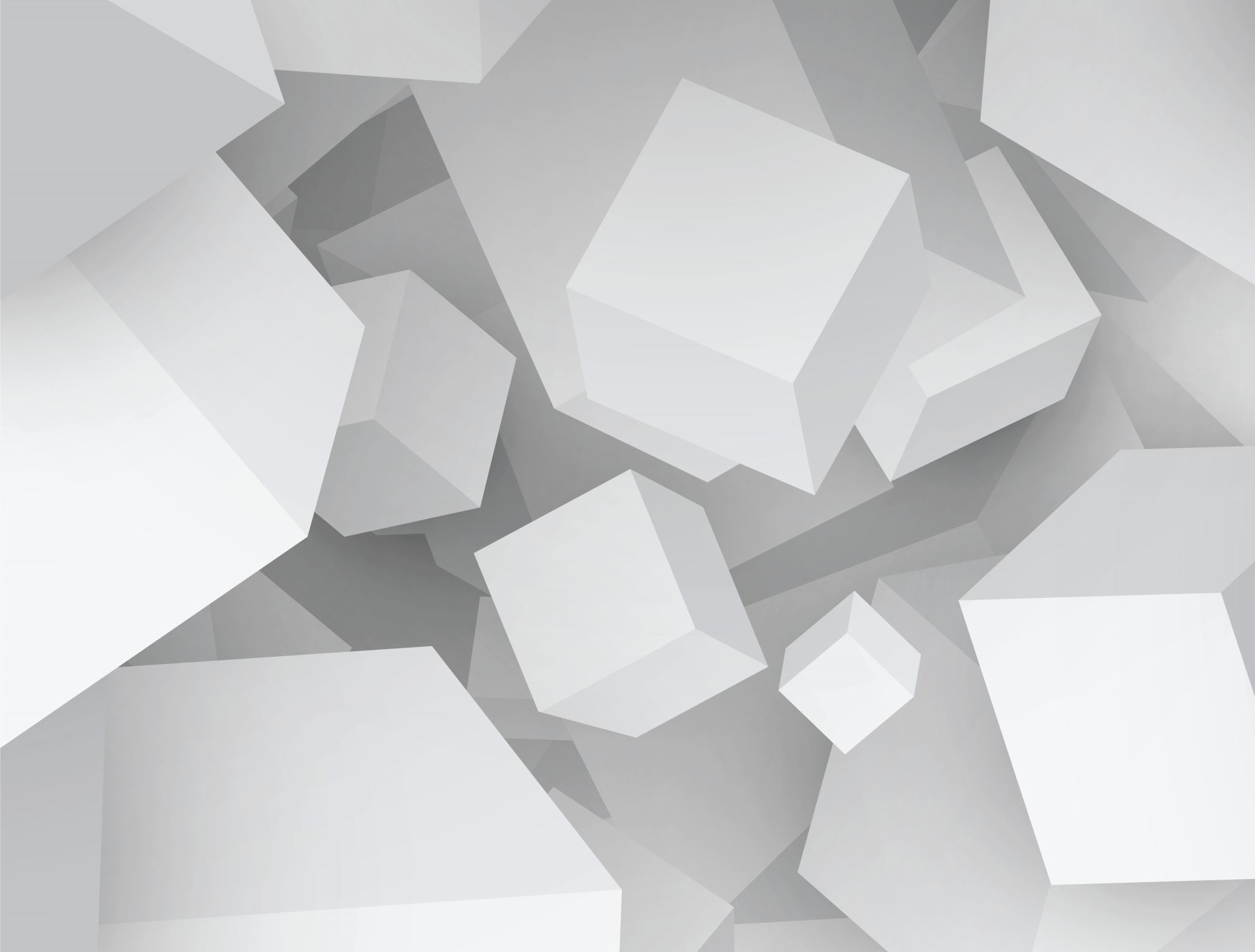 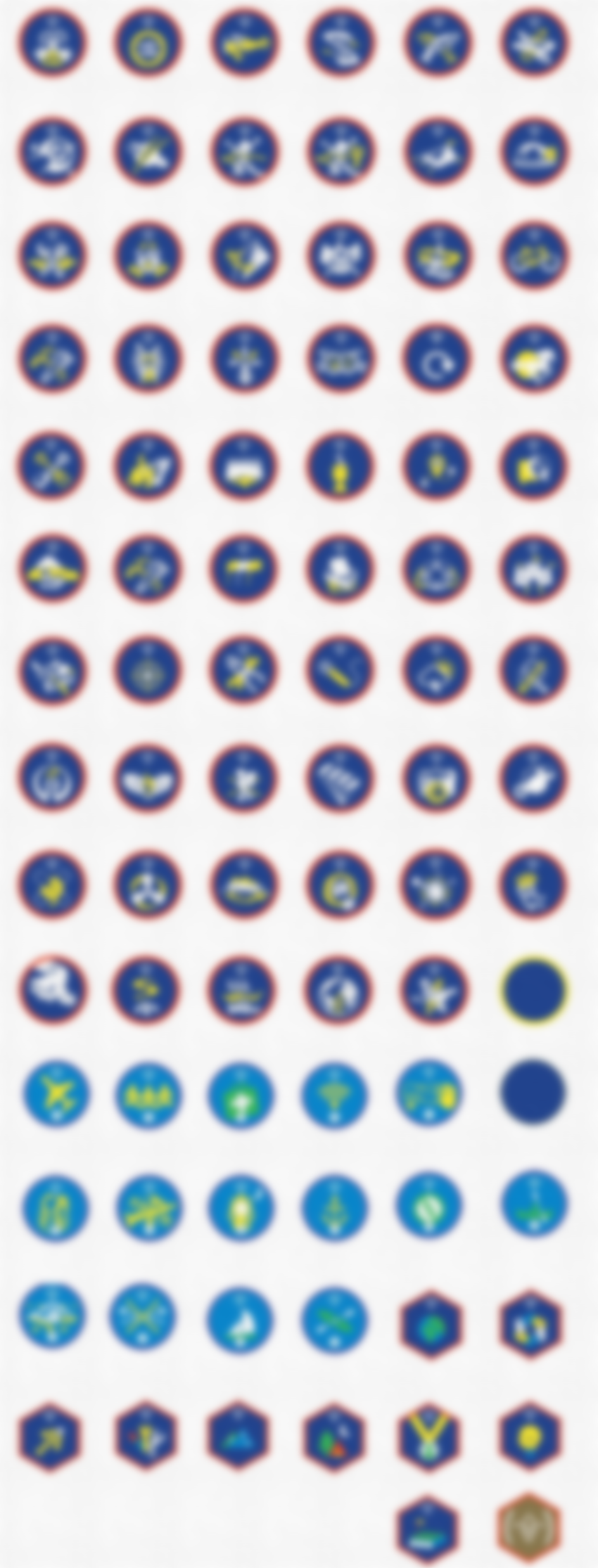 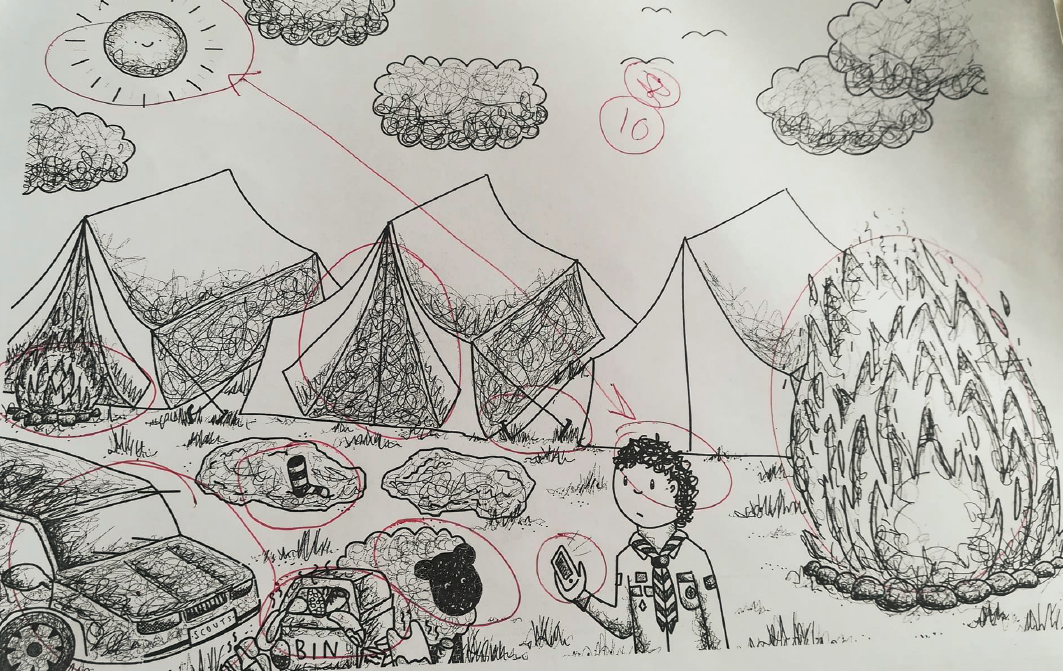 Camping
Some need to knows
10 DANGERS TO FIND
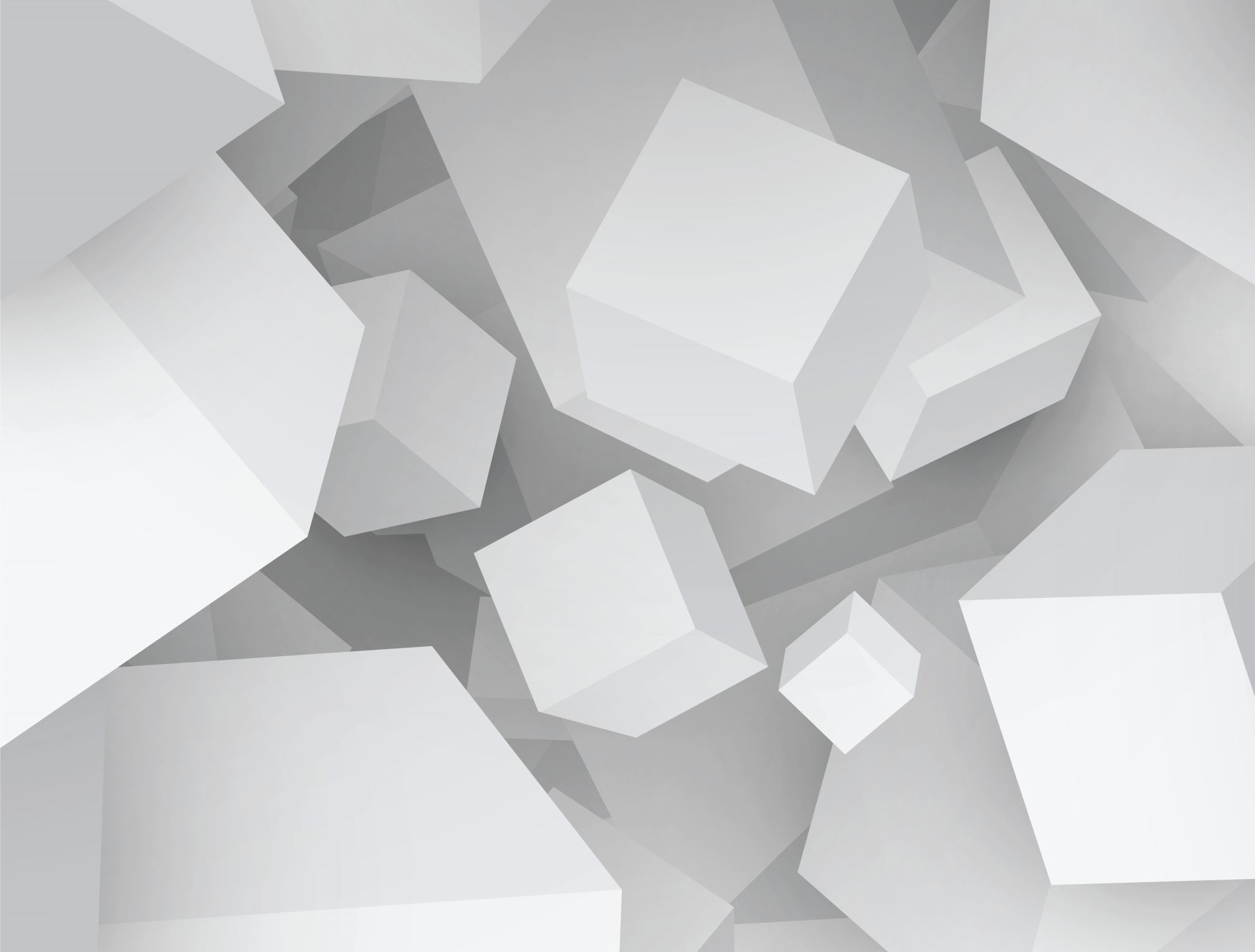 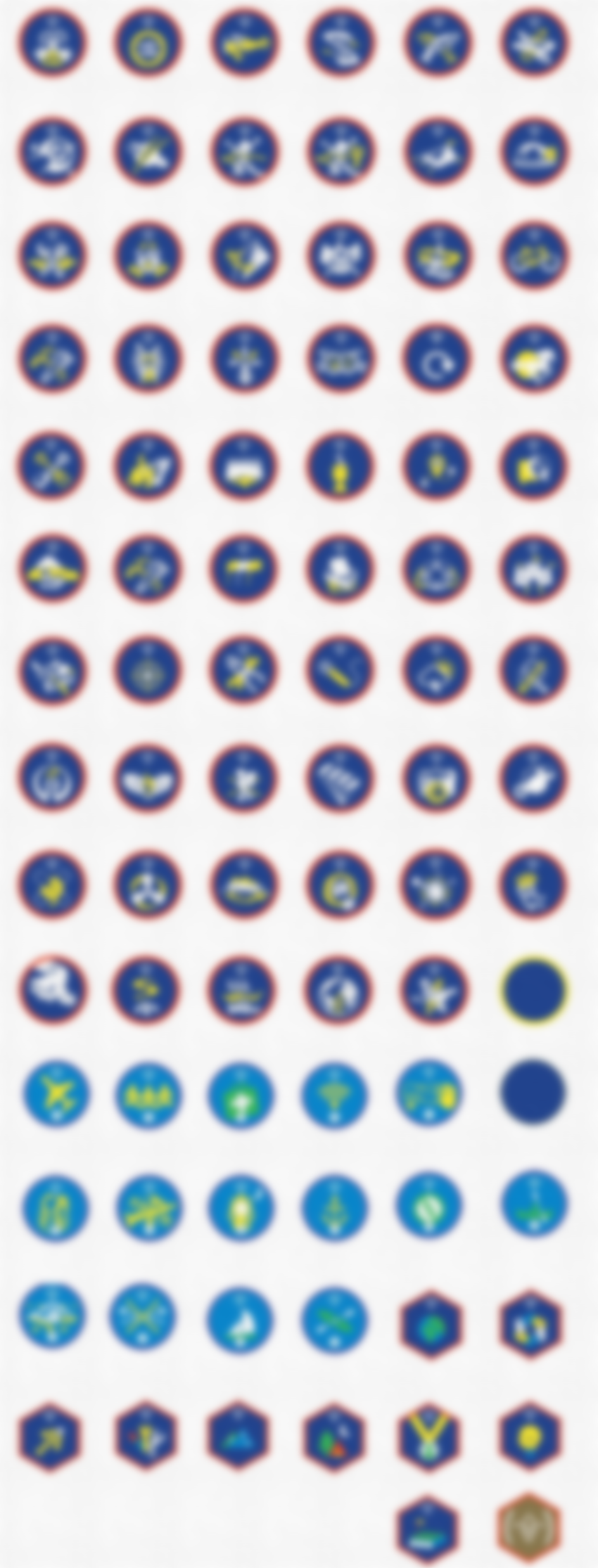 HAZARDS
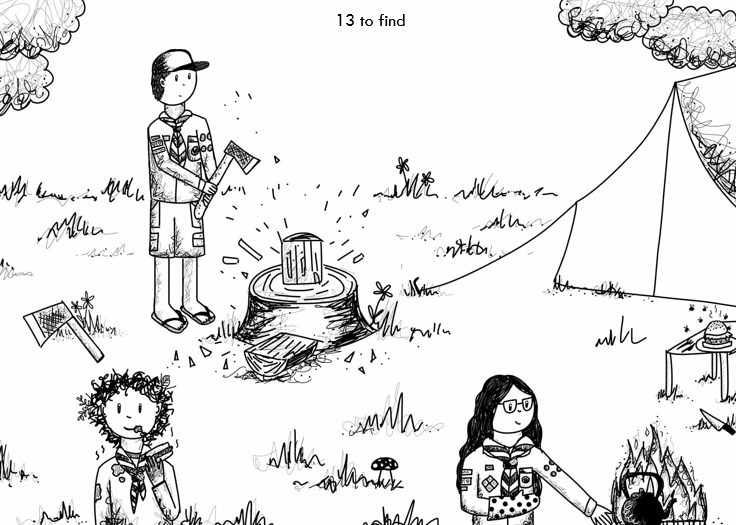 CAN YOU SPOT THE HAZARDS?
Camping
Some need to knows
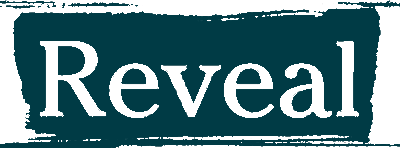 13 DANGERS TO FIND
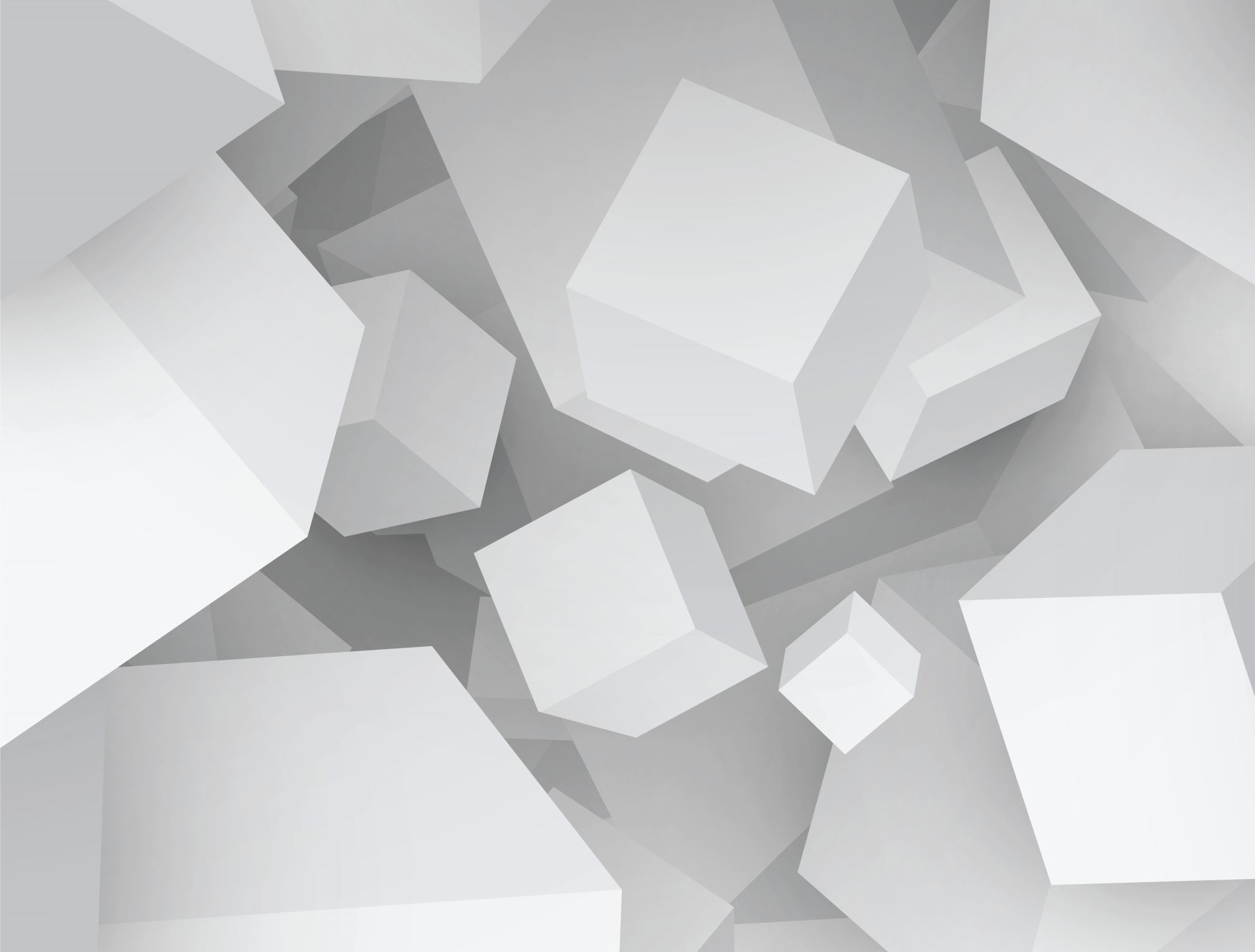 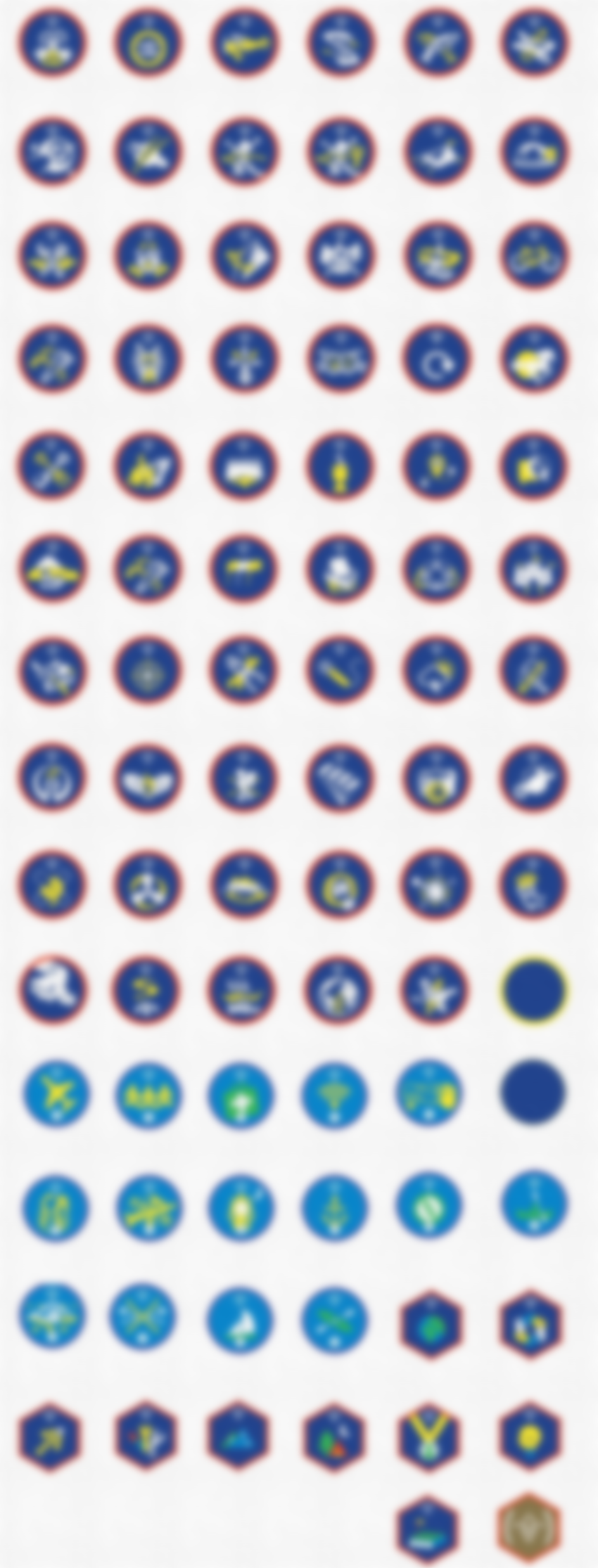 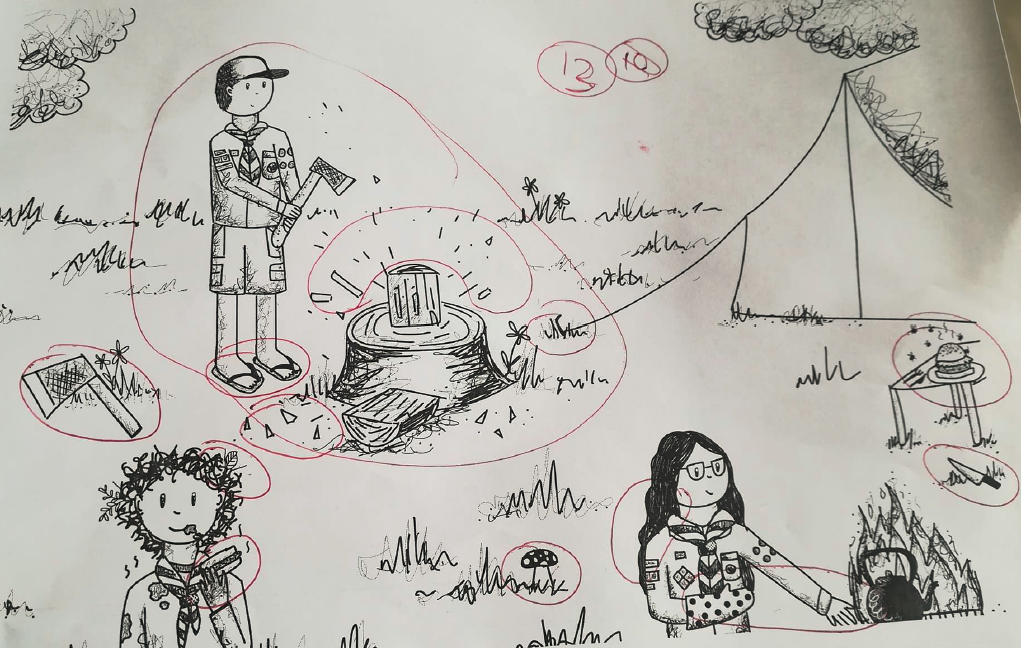 Camping
Some need to knows
13 DANGERS TO FIND
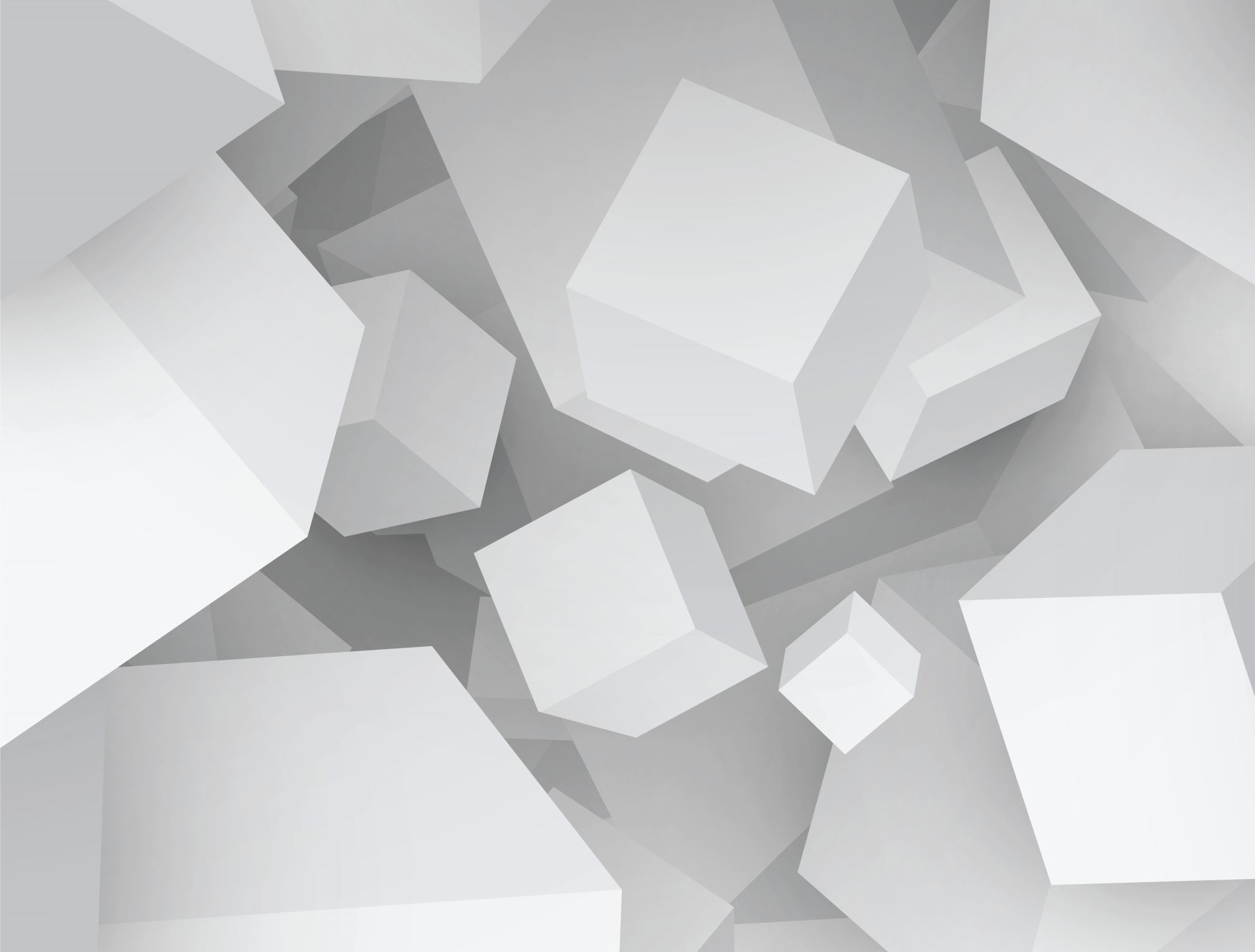 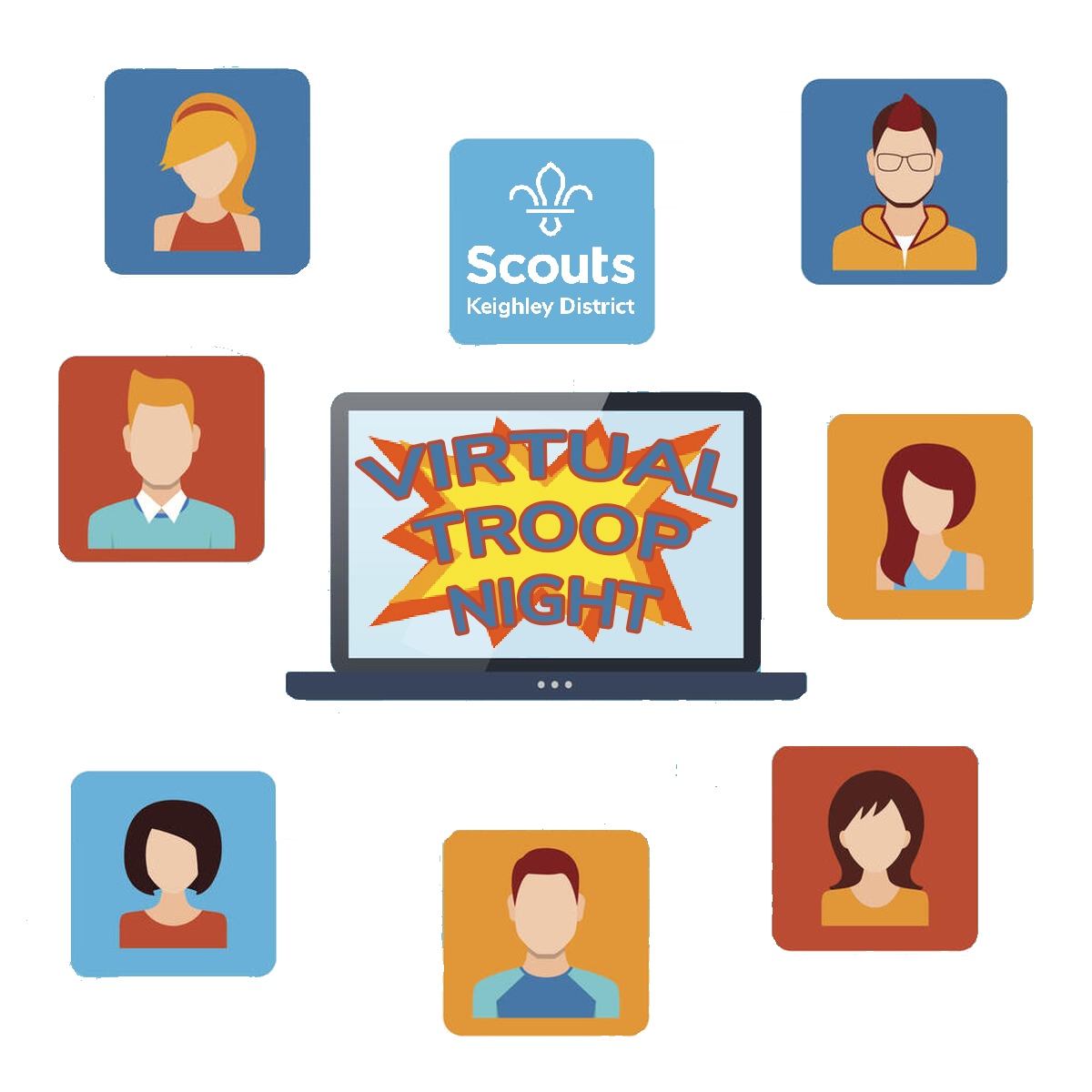 END
BADGE ALERT: COMPLETING THIS COVERS CAMPER – PART 3,4,5 & OUTDOORS – PART 3, 9